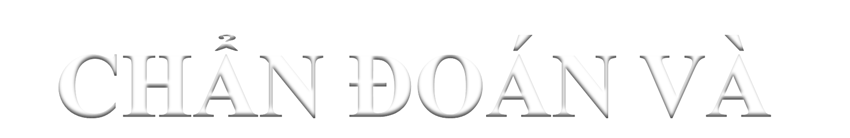 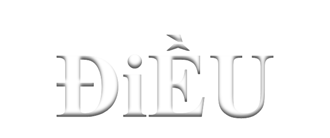 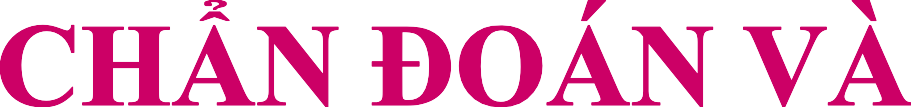 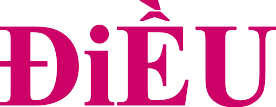 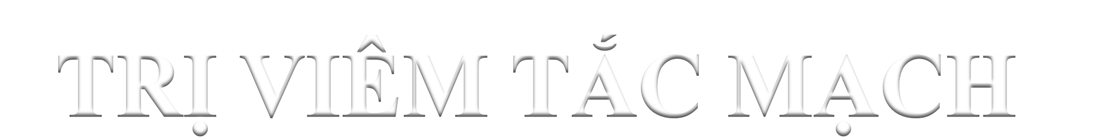 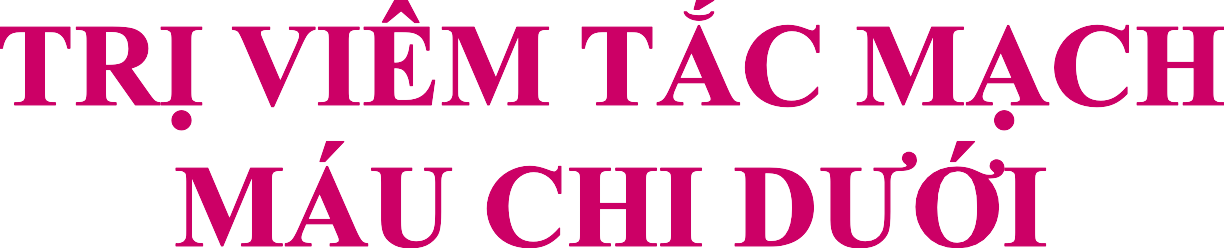 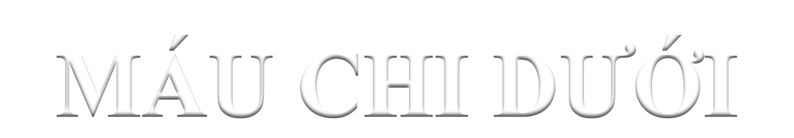 PGS.TS.BS. TRẦN MINH HOÀNG TRƯỜNG ĐHYD TPHCM
1
NỘI DUNG TRÌNH BÀY
Chẩn đoán bệnh viêm động mạch chi dưới
1
Phân loại và can thiệp động mạch chậu, động mạch đùi
Chẩn đoán trước điều trị: Siêu âm, MRA, CTA và DSA
2
5
4
3
Kỹ thuật nong và đặt stent
Thực hiện chụp mạch máu chi dưới: KT chụp Seldinger
2
Bệnh thường gặp nhưng không được chẩn đoán
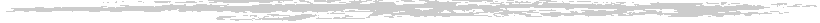 1/3đau cách hồi đi khám bệnh
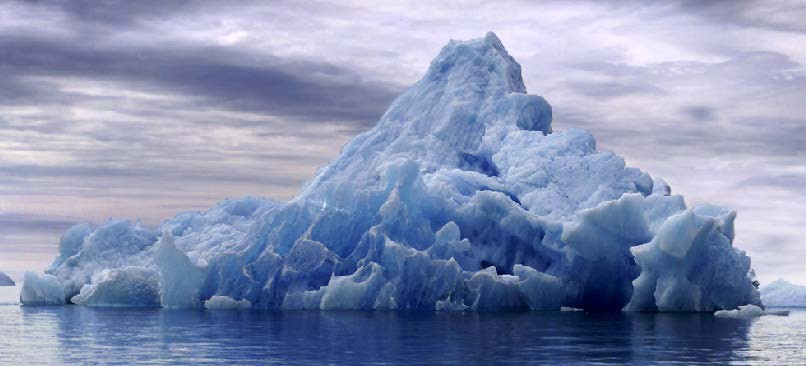 1/3 có bệnh nhưng không có triệu
chứng
1/3 đau cách hồi không đi khám
bệnh
3
Letouzey JP et al. Cardiologie 2000 ; 1996
1. Chẩn đoán (1)
Bệnh ĐMCD nguy cơ cao
2
Dấu hiệu để chẩn đoán
Bệnh ĐMCD cấp
Bệnh ĐMCD	1
3
Phân loại theo Leriche và	Fontaine
Không có mạch
Đau cách hồi với khoảng cách đi dài và ngắn
Đau khi nằm
Loét
Không triệu chứng Thiếu máu khi
gắng sức
Thiếu máu thường
xuyên mãn tính
(khi nghĩ)
4
1. Chẩn đoán (2)
Chẩn đoán xác định
BĐMCD mãn tính
Bệnh nhân không có triệu chứng
1
Thiếu máu mãn tính thường xuyên (khi ngủ): Đau ± thiểu dưỡng mô
Thiếu máu gắng sức: Đau cách hồi
3
2
Chỉ số HA tâm thu (ABI) < 0.9
Siêu âm mạch máu ĐMCD
* Đánh giá huyết động
- Chỉ số huyết áp tâm thu < 0,9
- Siêu âm động mạch chi dưới
- Đo chỉ số oxy mô TcPO2
* Vị trí
5
ABI – Siêu âm mạch máu
Chủ Chậu
Đùi chung

Đùi nông

Kheo
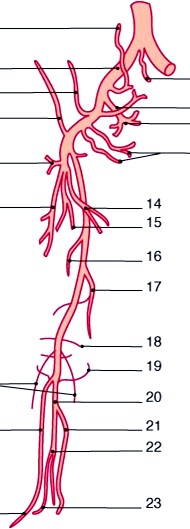 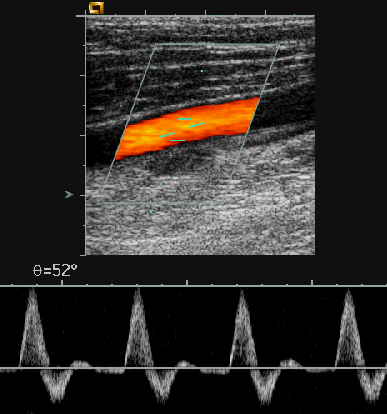 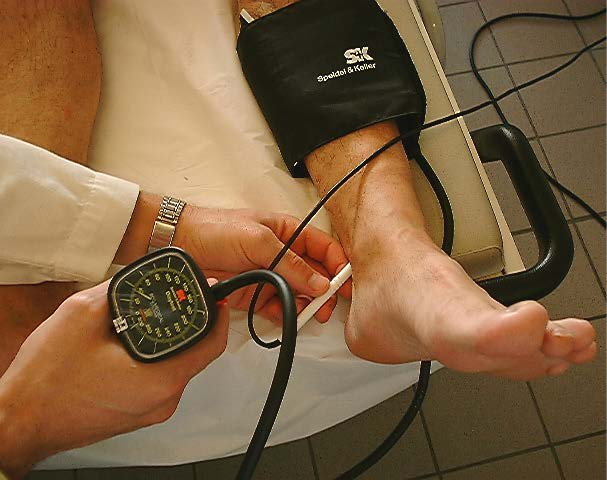 ABI (mắc cá/cánh tay)
Giới hạn: thành động mạch
cứng
Chày trước và sau
6
Chiến lược điều trị trên bệnh nhân bị bệnh mạch máu chi dưới mãn tính
Bệnh lan tỏa: xơ vữa động mạch
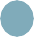 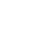 Tỉ lệ tử vong: > 50% 10 năm (tim mạch và ung thư)
Tìm và điều trị các yếu tố nguy cơ tim mạch
Thuốc lá
Tiểu đường
RL lipid máu
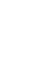 Phát hiện các bệnh lý đi kèm
Mạch cảnh
Siêu âm Doppler
ĐM chủ bụng và thận
-	Mạch	vành	(ECG,	siêu	âm	gắng	sức,
MRI và chụp CT mạch vành?)
7
Chiến lược điều trị trên bệnh nhân bị bệnh mạch máu chi dưới mãn tính
Điều trị ngay lập tức các thiếu máu gắng sức
2
MẠCH CẢNH
ĐỘNG MẠCH CHI
MẠCH
VÀNH
1
3
8
Theo dõi sau 5 năm của bệnh động mạch chi dưới có triệu chứng được chẩn đoán và điều trị năm 1991
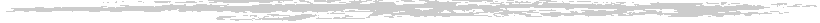 100 bệnh nhân
Nguy cơ tại chỗ
Nguy cơ toàn thân
10 và 20
Nhồi MCT hay tai biến
MMN
25
Triệu chứng nặng dần
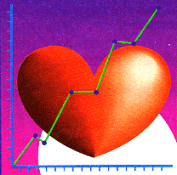 10
Can thiệp hay phẫu thuật
30
Tử vong
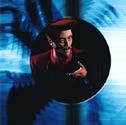 2
Đoạn chi
9
Dormandy JA. Rev Prat. 1995;45:32-6.
Chiến lược điều trị trên bệnh nhân bị bệnh mạch máu chi dưới mãn tính
Bệnh nhân không triệu chứng
Thiếu máu khi gắng sức và đi bộ khoảng 250 - 500 m.
10
Chiến lược điều trị trên bệnh nhân bị bệnh mạch máu chi dưới mãn tính
Thiếu máu gắng sức và khoảng cách đi ngắn.


Sau khi thất bại điều trị bằng thuốc.

Thiếu máu khi nghĩ.

Điều trị thuốc: Kiểm soát yếu tố nguy cơ
Tái lập dòng máu
Bilan trước điều trị
11
2. Chẩn đoán trước điều trị
Các kỹ thuật chẩn đoán:
- Xác định vị trí các tổn thương, đánh giá sự lan rộng và tuần
hoàn phía trên và dưới tổn thương.
Kỹ thuật
MRA
CTA
Không xâm lấn
Xâm lấn
Chụp mạch máu bằng DSA
12
MRA
MRA:
Chụp cộng hưởng từ
Tiêm	gadolinium
Thuận lợi:
Không tiêm CCQ iot
Không nhập viện
Giới hạn:
Máy MRI
Quan sát đoạn xa
Mạch máu nhỏ
Trở về tĩnh mạch
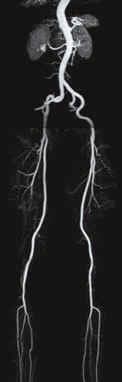 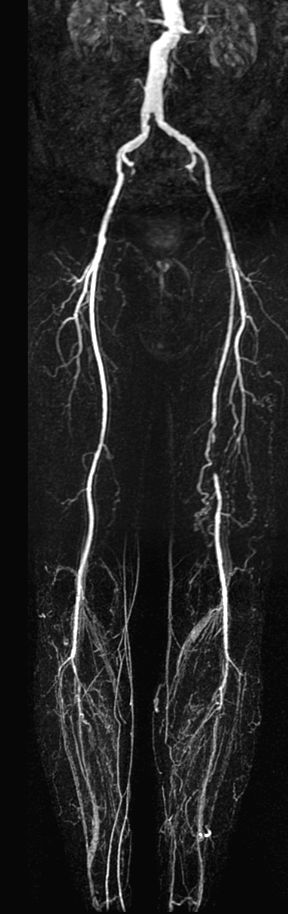 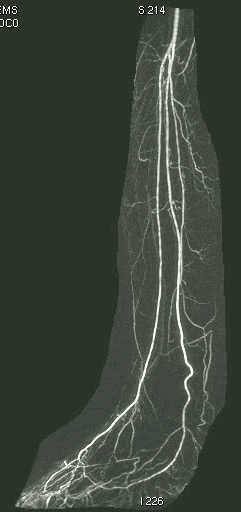 13
CHỈ ĐỊNH CHỤP MRA
Sử	dụng	để	chẩn đoán vị trí và độ hẹp
MRI	được	sử	dụng	để
theo	dõi	sau	khi	tái	tạo
mạch	máu	bằng
phẫu
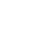 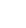 thuật và can thiệp


MRI chọn lọc BN phẫu thuật bắc cầu và xác định vị  trí  làm  cầu  nối  (đầu trên và đầu dưới)
MRI tiêm gadolinium


MRI	chọn	lọc	bệnh
nhân trước can thiệp
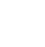 14
CTA
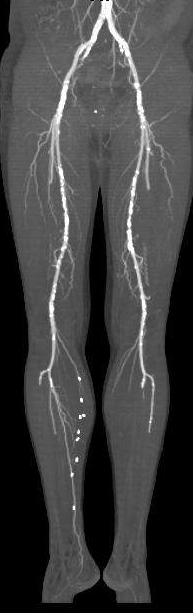 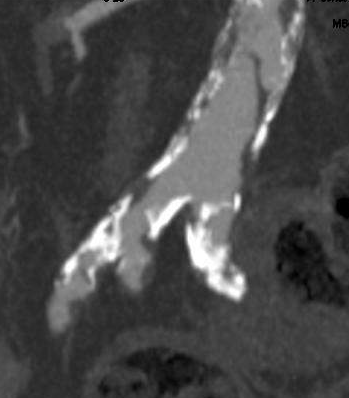 Cơ chế
CT có tiêm chất cản quang Nhìn thấy rõ lòng mạch bị hẹp hoặc	canxi hóa.
Thuận lợi
Có thể chụp không nằm viện Quan sát rõ thành mạch Động mạch chủ chậu và thận
Cẩn thận
Bệnh nhân không dung nạp iốt Chức năng thận kém
Giới hạn
Mạch máu nhỏ bị canxi hóa.
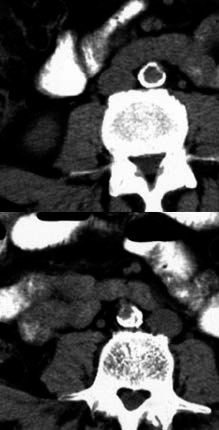 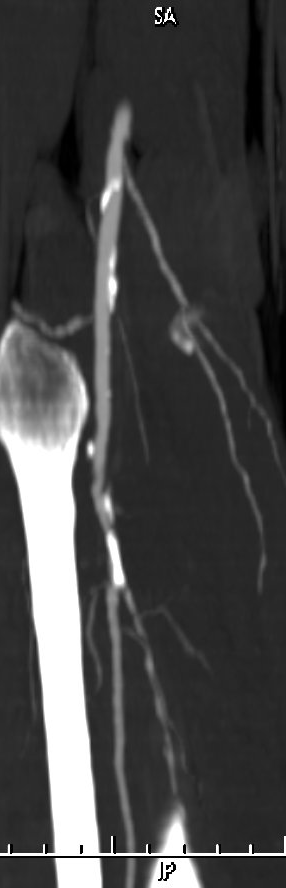 15
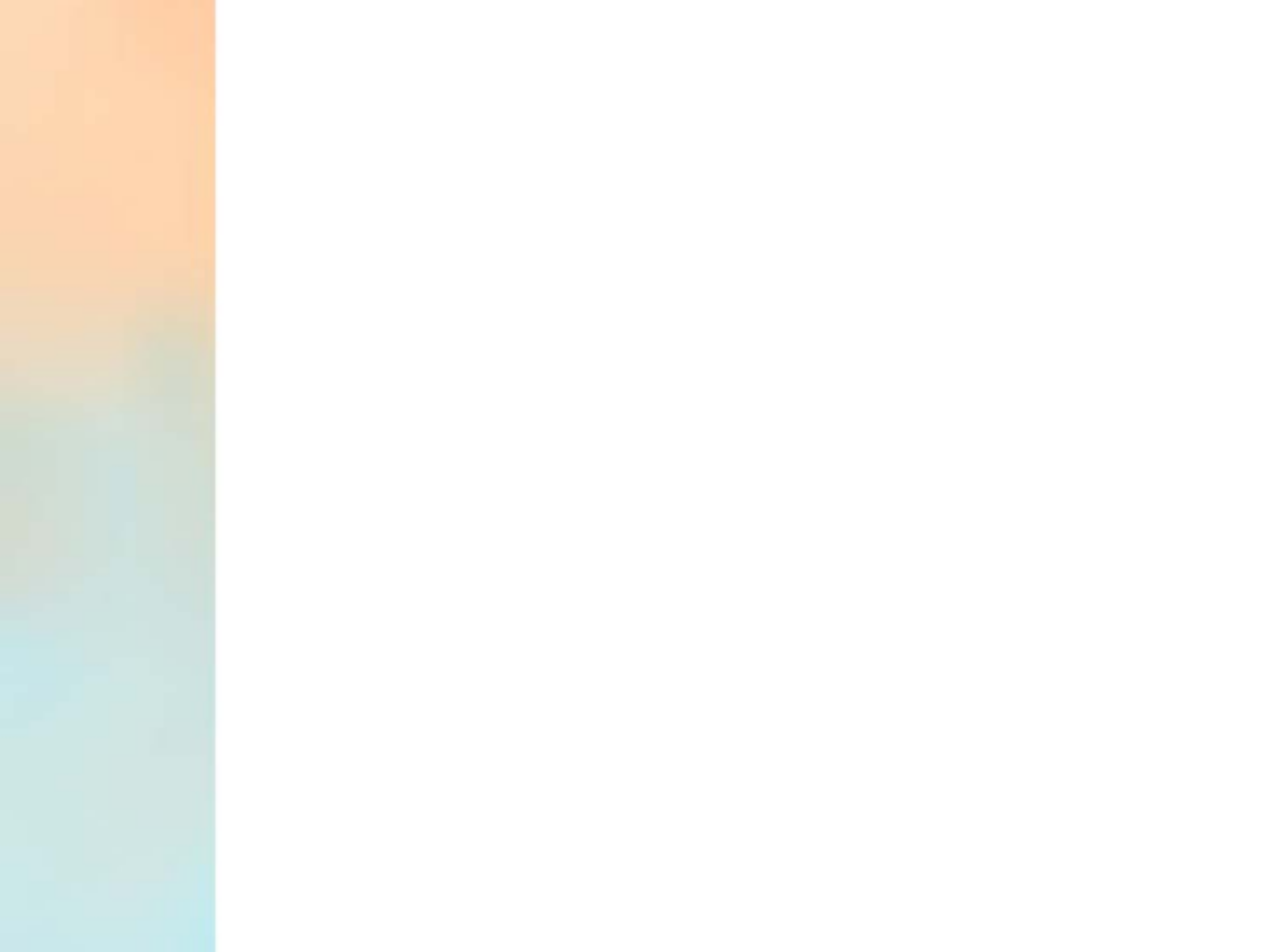 Chỉ định chụp CTA trên bệnh nhân có cơn đau cách hồi
Xác định  vị trí và chẩn đoán độ hẹp có ý nghĩa.
Có  thể  xem  như để thay thế MRA trong  trường  hợp chống chỉ định.
Giới hạn
Tiêm	thuốc	cản
hóa
quang,	canxi
thành  động  mạch nhỏ. Khó đánh giá đoạn  xa,  trở  về đường tĩnh mạch.
CTA
Bệnh nhân có nghi ngờ hẹp mạch máu trên siêu âm.
Đánh giá thành động mạch.
Các tổn thương gây thuyên tắc: Thuyên tắc xa.
Đánh  giá  tốt  nhất  từ động  mạch  chậu  đến động  mạch  khoeo  để điều trị can thiệp
Đánh	giá	phình	động mạch chủ và chậu
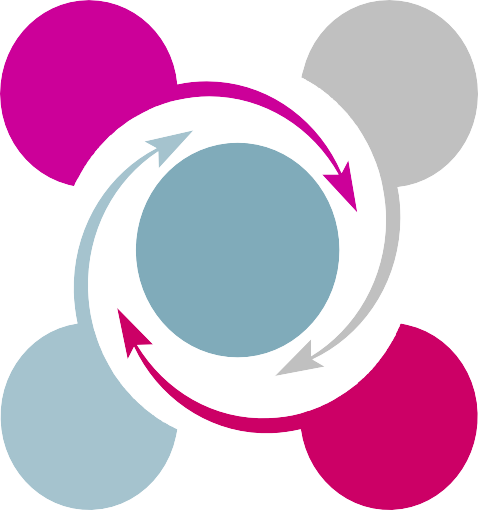 Đánh giá Stent
Đánh	giá	biến	chứng của mổ bắc cầu
17
3. Thực hiện chụp Mạch Máu xóa nền
Chuẩn bị bệnh nhân
1
Nhập viện
2
Theo dõi chỗ chích
Thông  tin  cho  BN trước nếu có làm can thiệp cùng lúc chụp
3
Ion   đồ   máu,   ure, creatinine,  công  thức máu (tiểu cầu)
4
18
3. Chụp Mạch Máu xóa nền
Chuẩn bị bệnh nhân

Thay thế AVK bằng heparine.
Ngừng thuốc biguanides và thay thế bằng insulin nếu lâm sàng cần thiết.
Chức năng thận:
24 giờ trước, 48 giờ sau khi chụp mạch máu nếu chức năng thận bình thường.
48 giờ trước và 3 ngày sau đó nếu suy thận.
19
Kỹ thuật chụp	Seldinger
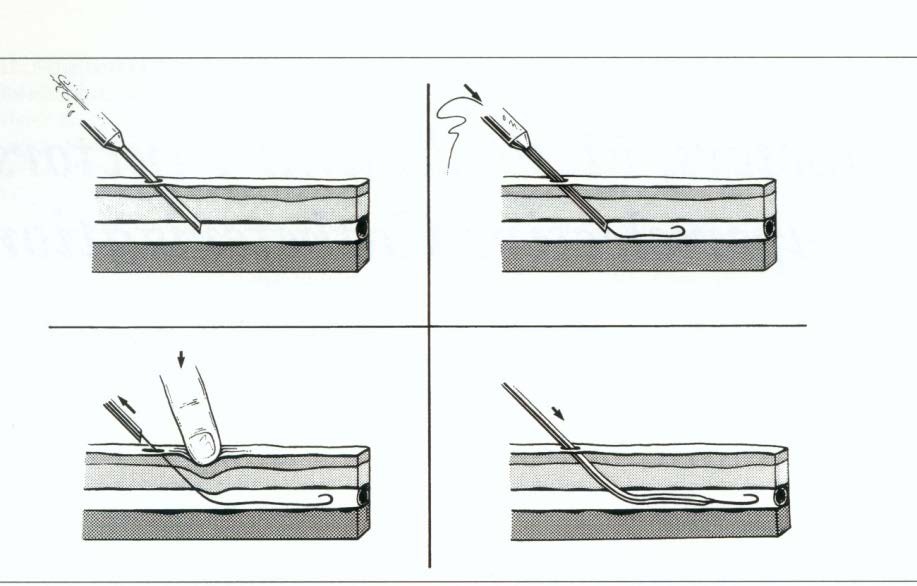 20
4. Kỹ Thuật Can Thiệp Nội Mạch: nong và đặt stent
Can thiệp được chỉ định trên những bệnh nhân có triệu chứng làm hạn chế các hoạt động hằng ngày, đau cách hồi, lâm sàng không cải thiện triệu chứng khi các điều trị bằng thuốc hay đi bộ gắng sức không hiệu quả.
21
Nong mạch máu bị hẹp: Dụng cụ
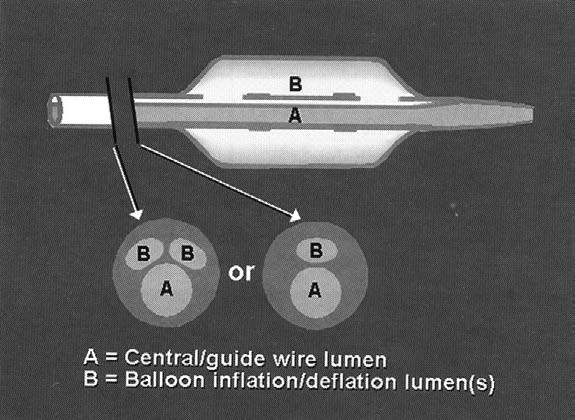 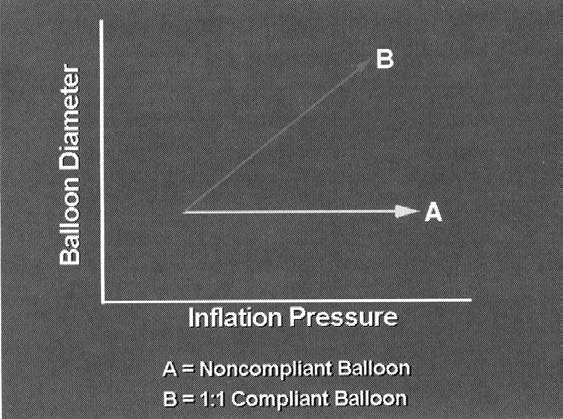 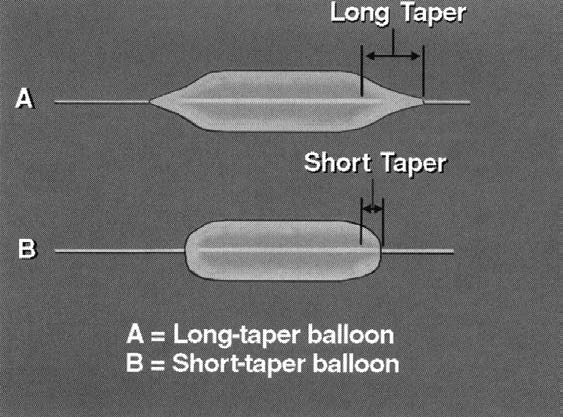 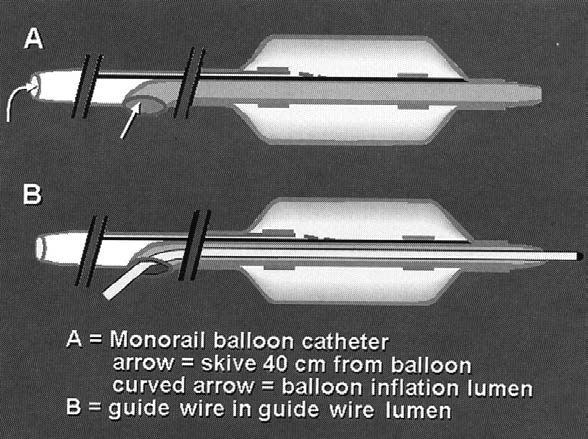 22
Stent tự bung hoặc Stent trên bóng
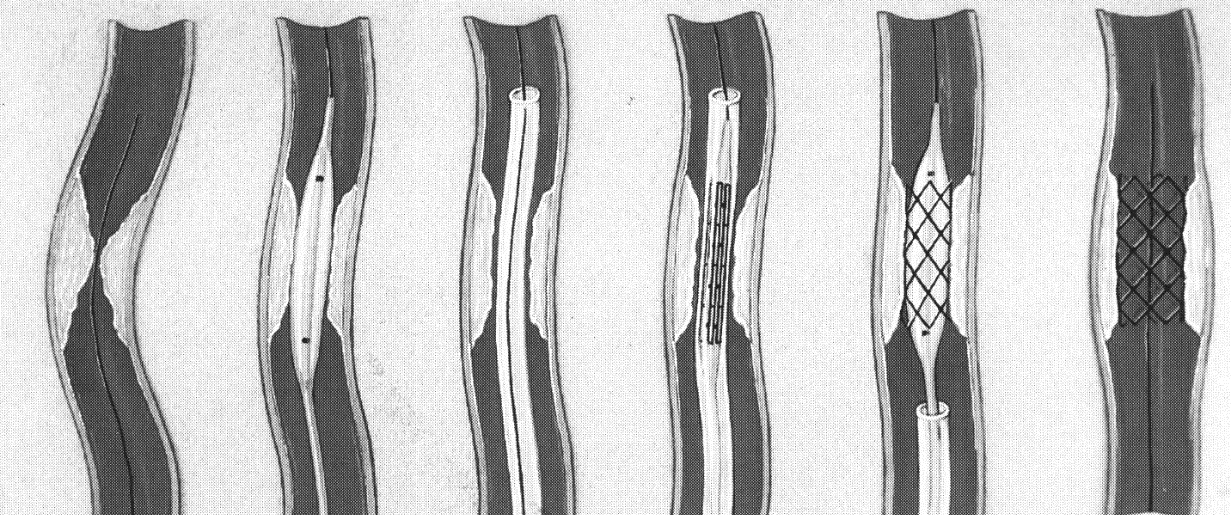 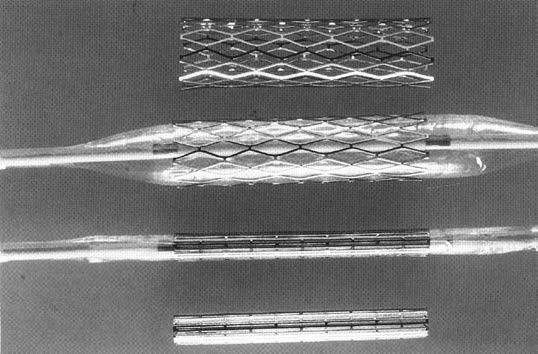 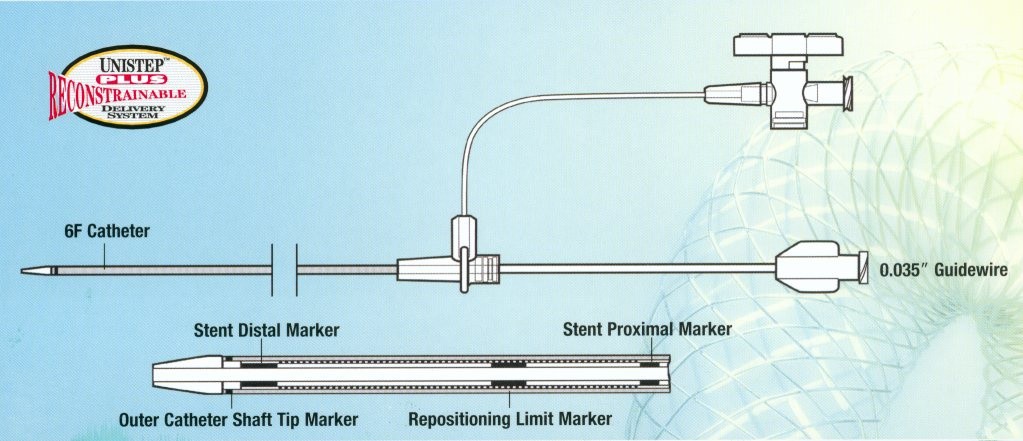 23
Chỉ định điều trị hẹp hoặc tắc động mạch chậu và động mạch đùi nông
Phẫu thuật ít được chỉ định.

Điều trị phẫu thuật bắc cầu những bệnh nhân bị bệnh xơ vữa động mạch có kết quả hạn chế trên những bệnh nhân < 50 tuổi  (cơn đau cách hồi).

Phẫu thuật không được chỉ định để điều trị dự phòng trong trường hợp thiếu máu chi có triệu chứng cơn đau cách hồi.

Phẫu thuật trong thiếu máu nguy cơ cao.

Bắc cầu trên động khoeo phía trên khớp gối có thể sử dụng tĩnh mạch hiển cùng bên nếu không can thiệp được.
24
Chỉ định điều trị hẹp hoặc tắc động mạch chậu và động mạch đùi nông
Đặt Stent
Có thể sử dụng đặt stent trong các trường  hợp tổn thương gây hẹp động mạch đùi và khoeo, chày sau khi điều trị thất bại nong bằng bong (có độ chênh áp giữa hai đầu tổn thương, còn hẹp > 50% sau khi nong) hoặc bóc tách gây giới hạn dòng chảy.
25
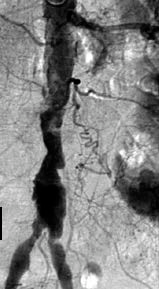 ĐỘNG MẠCH CHỦ BỤNG
1
Động mạch chủ
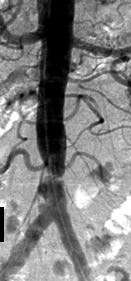 Vị trí
Dưới thận Đoạn giữa Chỗ chia đôi
Xem các vị trí giải phẫu khác
2
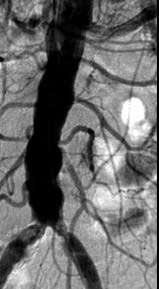 Động mạch thận động mạch mạc treo
tràng trên
3
Đặt stent trực tiếp dùng sheath từ	7-8F
26
STENT
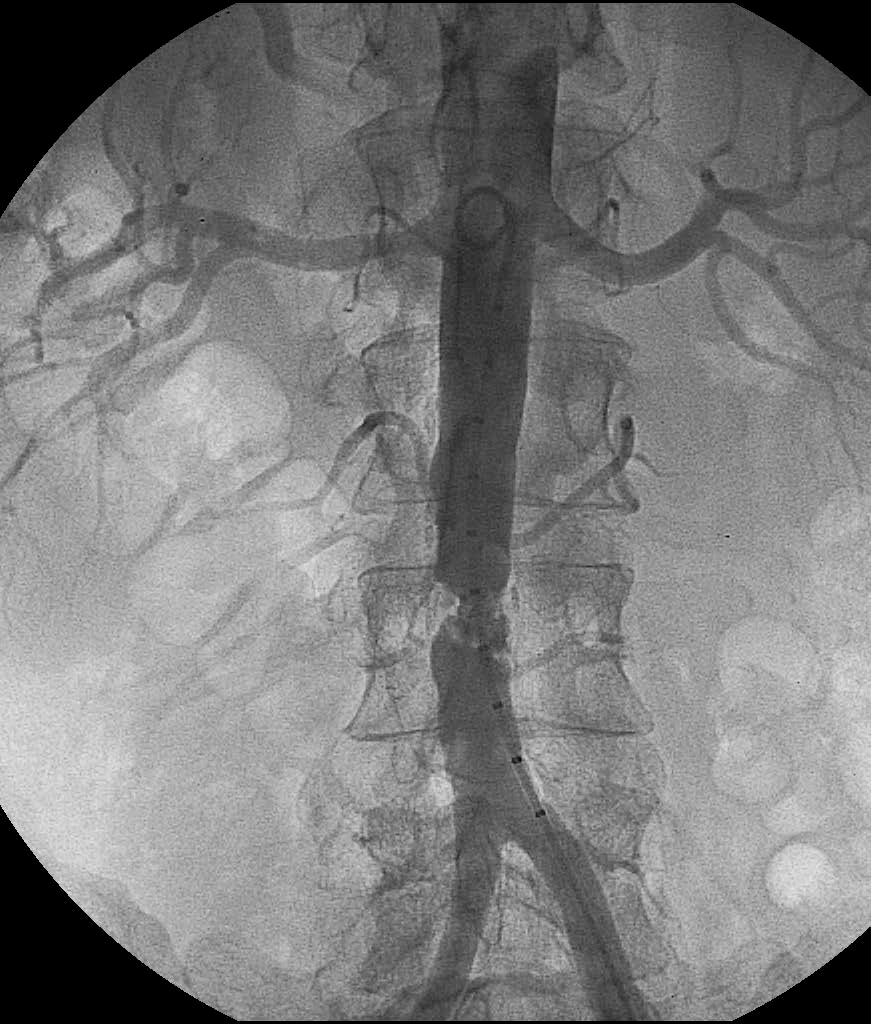 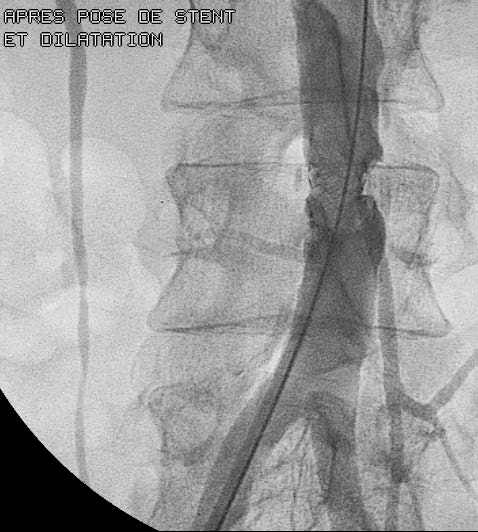 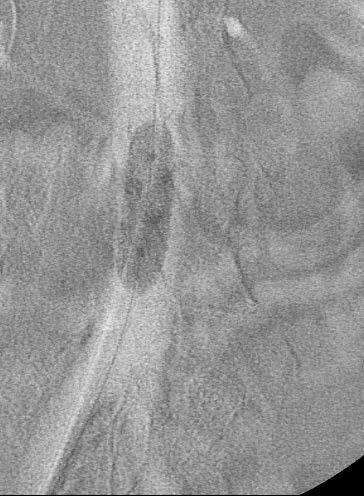 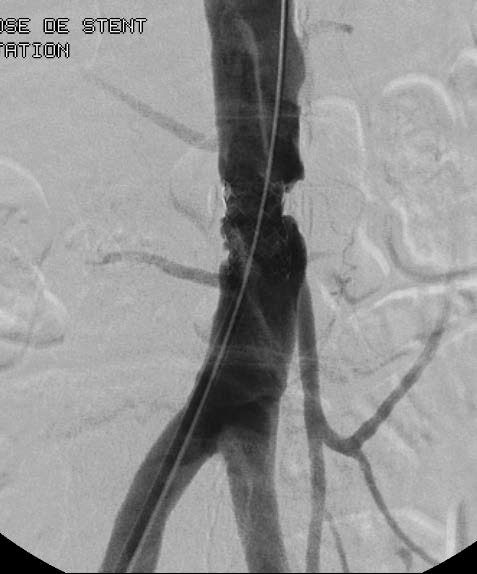 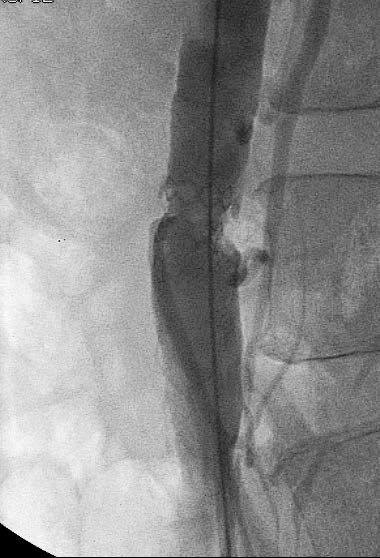 27
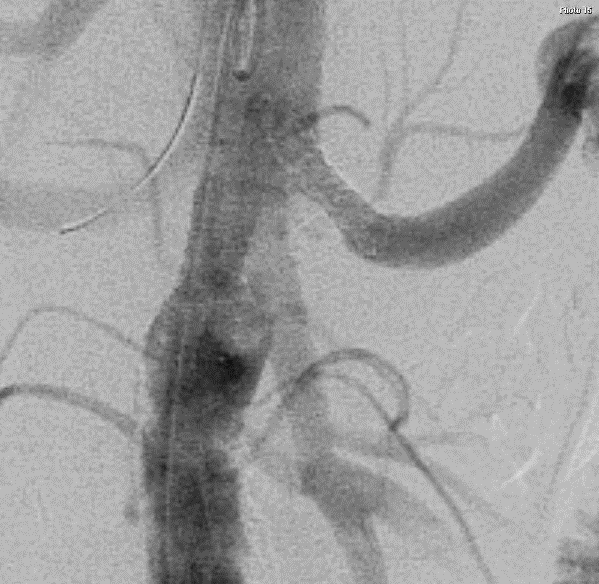 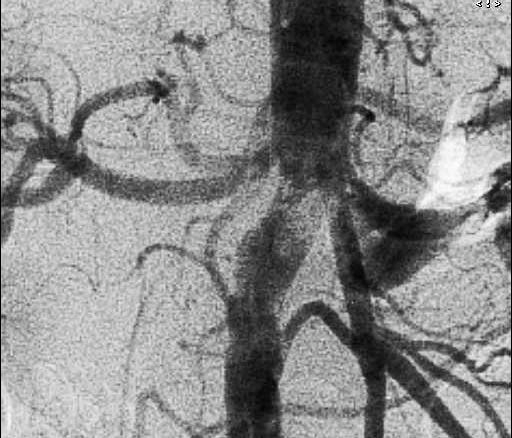 Hẹp  động  mạch  chủ  kế động  mạch  thận  và  có hẹp  động  mạch  thận: bệnh  nhân  có  đau  cách hồi hai chân.
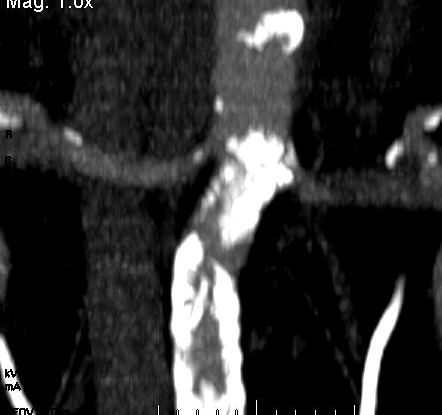 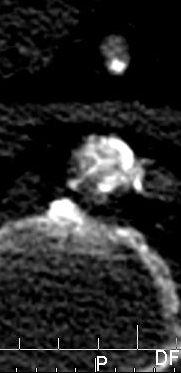 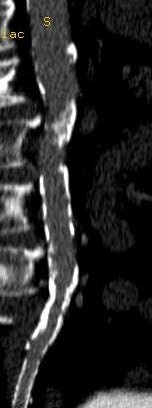 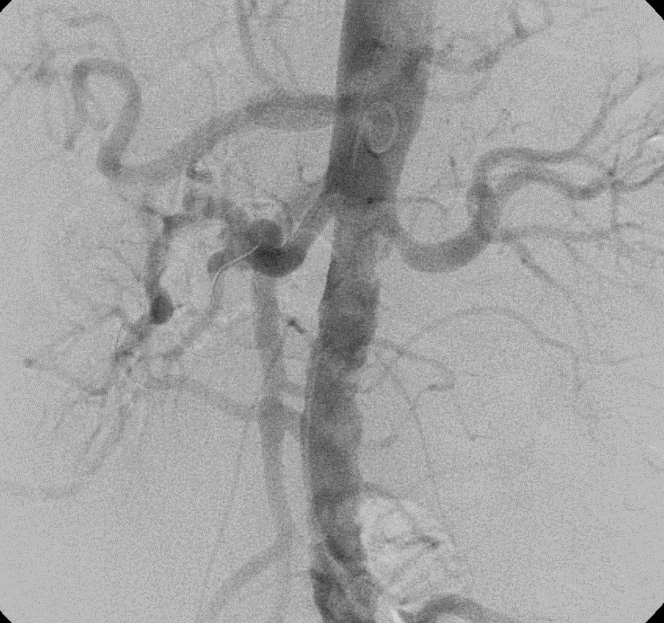 28
Phân loại tổn thương động mạch chậu theo TASC.
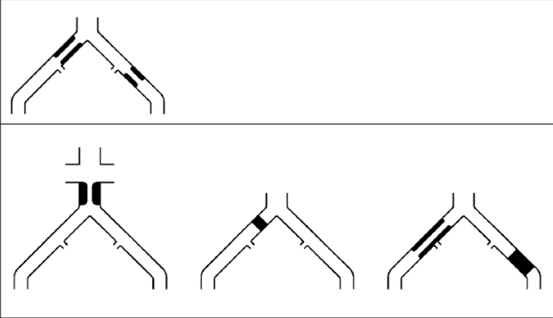 Tổn thương động mạch chậu TASC A
Hẹp	một	bên	hoặc	hai	bên	động	mạch	chậu
chung.
Hẹp ngắn < 3 cm chỉ một bên hay hai bên động mạch chậu ngoài.
29
Phân loại tổn thương động mạch chậu theo TASC.
Tổn thương động mạch chậu TASC B
Tổn thương ngắn < 3 cm động mạch chủ dưới thận.


Tắc một bên động mạch chậu chung.

Tổn thương một vị trí hay nhiều vị trí từ 3  10 cm theo chiều dài của động mạch chậu ngoài không lan đến ĐM đùi chung.

Tắc động mạch chậu ngoài một bên không lan đến gốc của
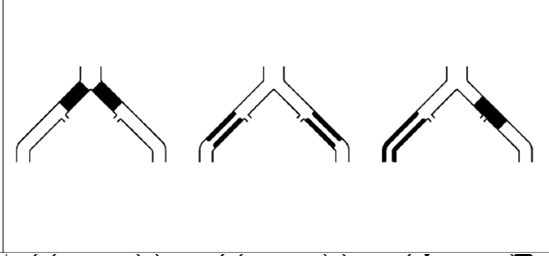 động mạch chậu trong và động mạch đùi chung.
30
Phân loại tổn thương động mạch chậu
theo TASC.
Tổn thương động mạch chậu TASC C
Tổn thương hai bên từ 3  10 cm từ động mạch chậu ngoài không lan đến động mạch đùi chung.
Tắc một bên động mạch chậu ngoài không lan đến động mạch chậu trong hoặc động mạch đùi chung.
Hẹp	một	bên	động	mạch	chậu	ngoài	lan	đến	động	mạch	đùi
chung.
Tắc động mạch chậu chung hai bên.
Tắc một bên nặng canxi hóa động mạch chậu ngoài lan đến hoặc
không gốc động mạch chậu trong và động mạch đùi chung.
31
Phân loại tổn thương động mạch chậu theo TASC.
Tổn thương động mạch chậu TASC D
Hẹp	một	bên	nhiều	vị	trí	khác	nhau	lan	tỏa	trên	động mạch chậu chung, chậu ngoài và đùi chung.
Tắc một bên động mạch chậu chung và động mạch chậu
ngoài.
Tắc hai bên động mạch chậu ngoài.
32
Phân loại tổn thương động mạch chậu theo TASC.
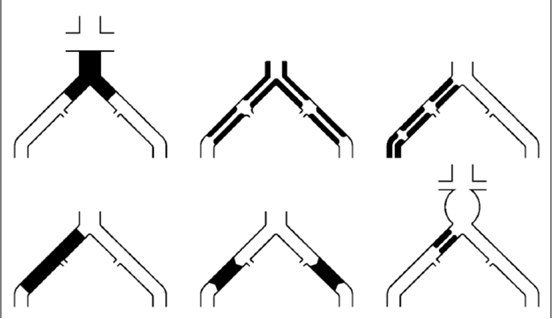 Tổn thương động mạch chậu TASC D
Bệnh lan tỏa khu trú từ động mạch chủ bụng đến hệ động mạch chậu.
Hẹp động mạch chậu trên bệnh nhân phình động mạch chủ bụng cần điều trị bằng stent graft hoặc một tổn thương khác cần thiết mổ động mạch chậu và động mạch chủ.
Tắc động mạch chủ chậu dưới thận.
33
Hẹp động mạch chậu: Đo chiều dài chỗ hẹp
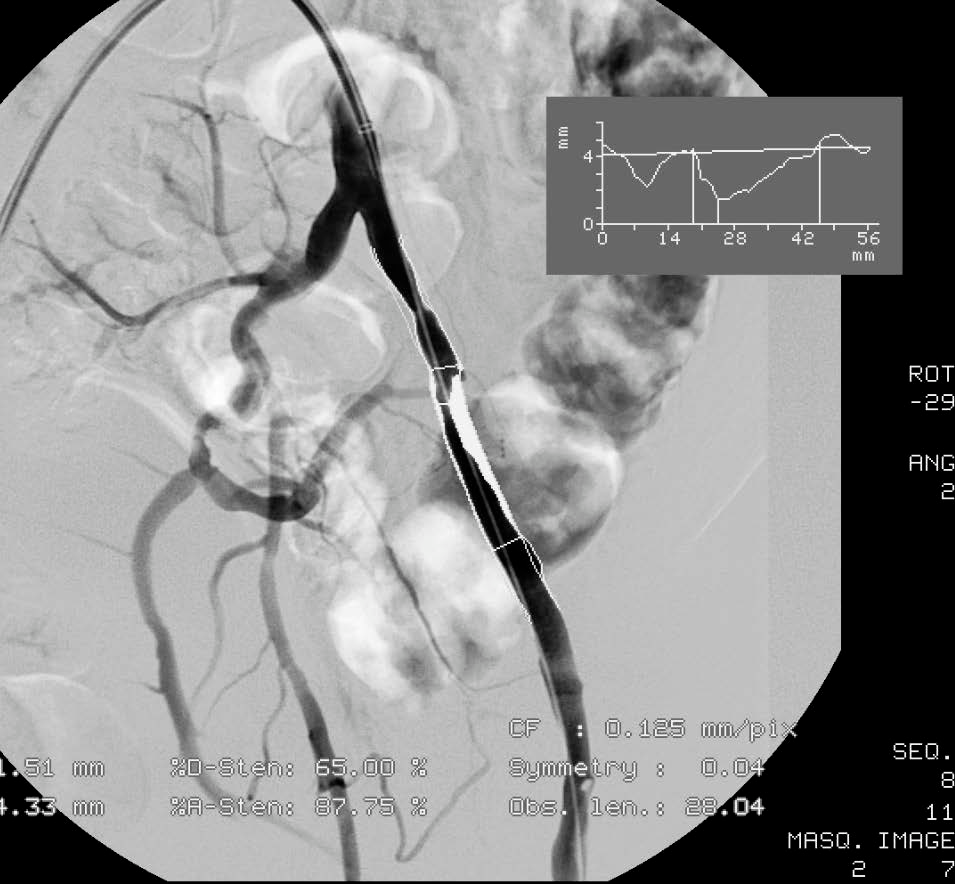 34
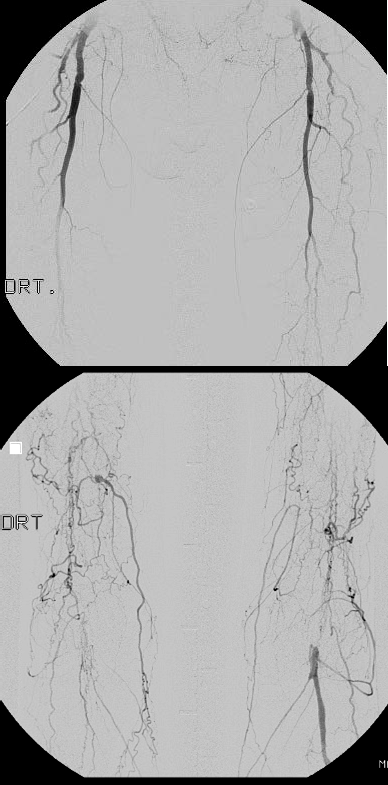 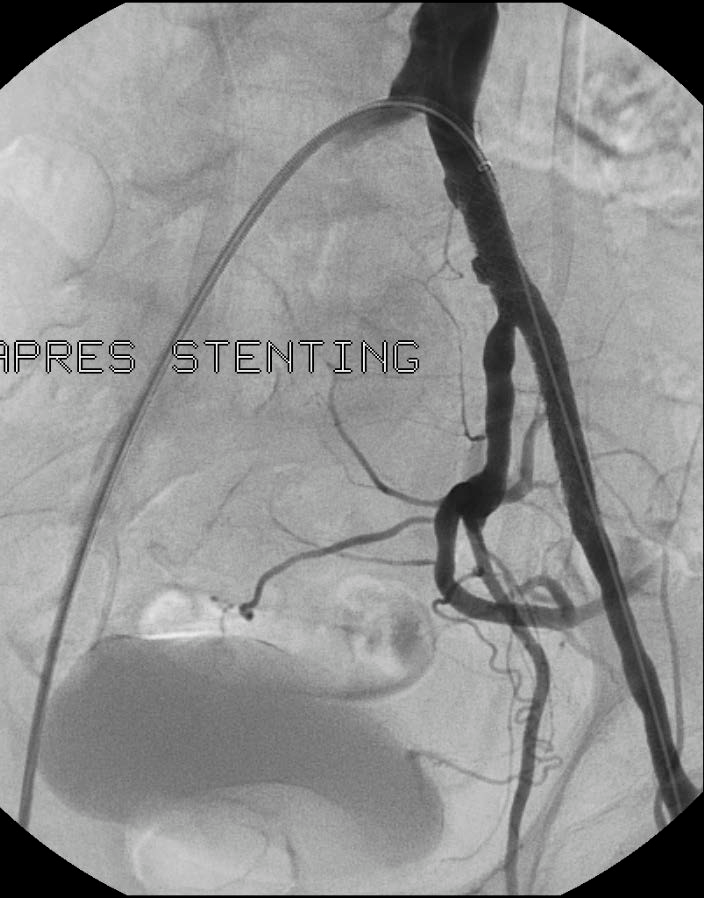 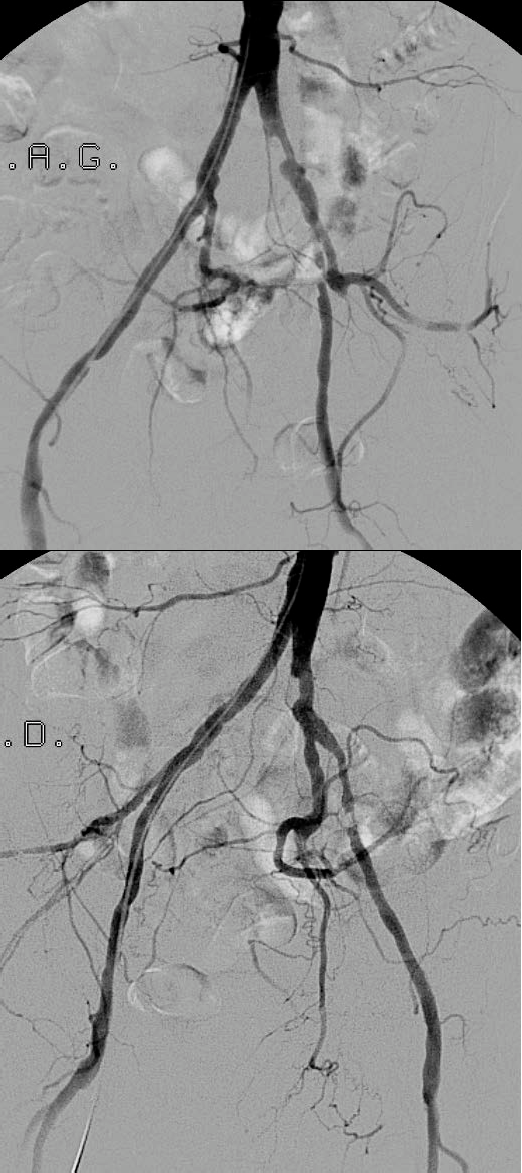 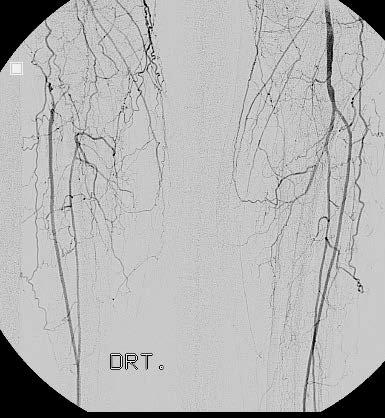 Cần chụp nghiêng để xác định chính xác vị trí hẹp
35
Tổn thương tại chổ chia đôi
Kỹ thuật dùng sheath dài
Thuận lợi: Chính xác
An toàn (tổn thương canxi hóa)
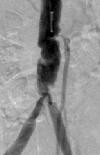 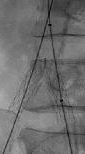 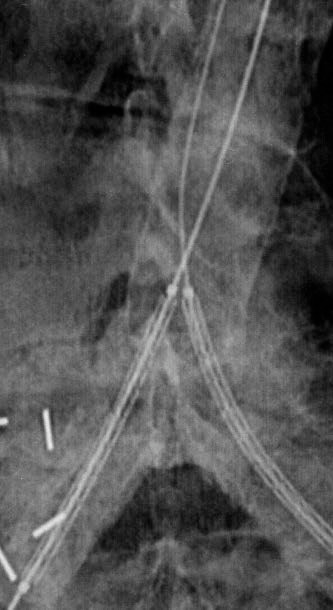 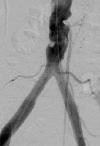 Đừng quên rút sheath trước khi bung stent
36
Kỹ thuật « Eiffel Tower »
Chỉ	định:	Hẹp	dài	động	mạch	chủ	và	hai	động	mạch	chậu
chung
1: Stenting động mạch chủ.
2: Đặt wire tại ĐM chậu đối bên trong stent ĐM chủ.
3: « kissing stent ».
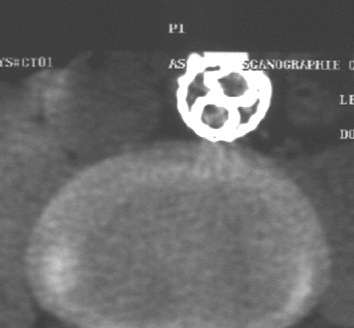 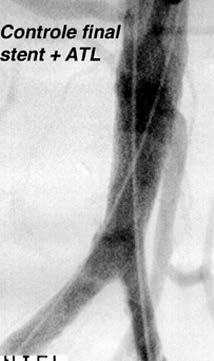 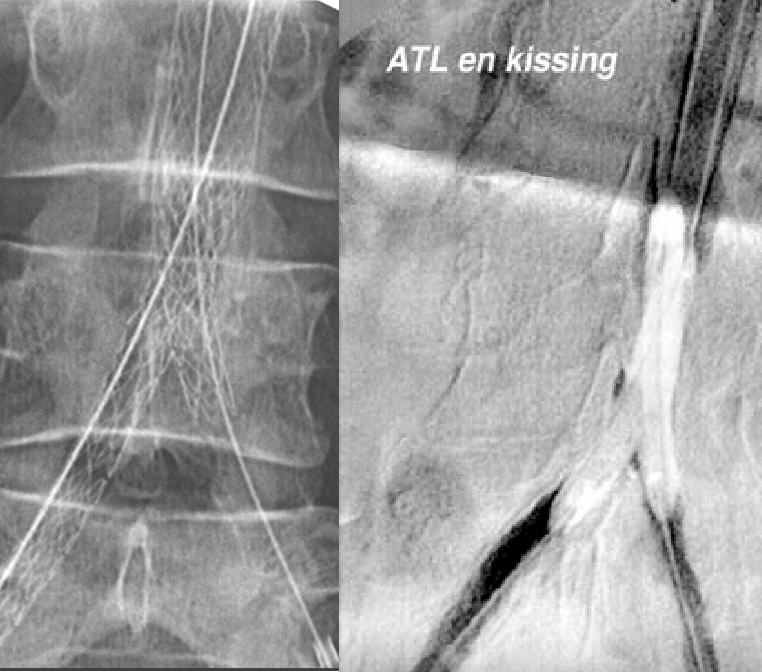 37
Có thể đặt hai stent trong động mạch chủ hay không?
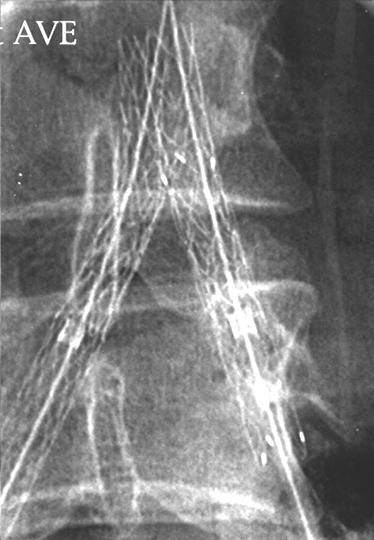 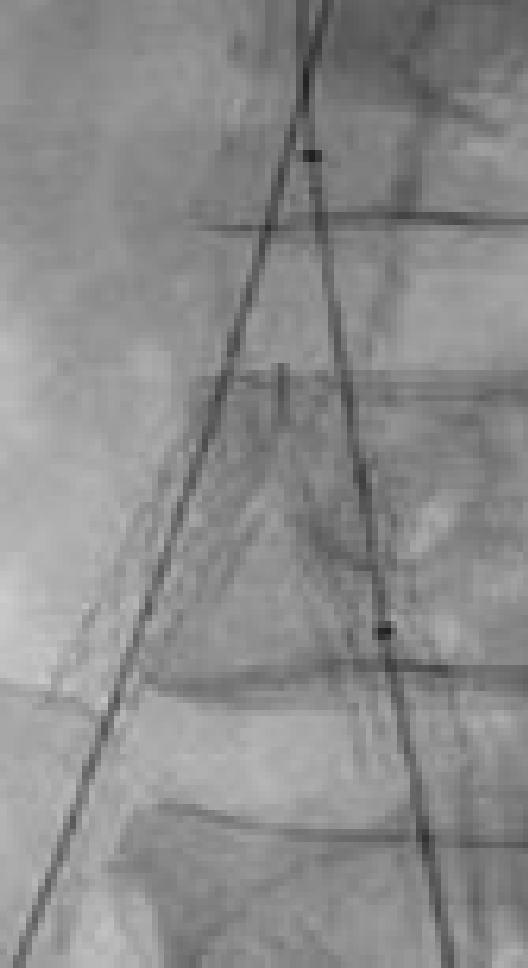 38
Động mạch chậu
Kỹ thuật
Đường vào
Cùng bên dùng sheath (5- 6 hoặc 7F)
Đối bên với đi qua chỗ chia trường hợp tổn thương động mạch chậu ngoài.

Một bên thì không tốt bằng	vì không có điểm tựa trong trường hợp tắc .
Cần dùng stent	tự bung hoặc stent gắng trên bóng

Stents	7-9 mm.
39
Stenting động mạch chậu chung với
sheath dài
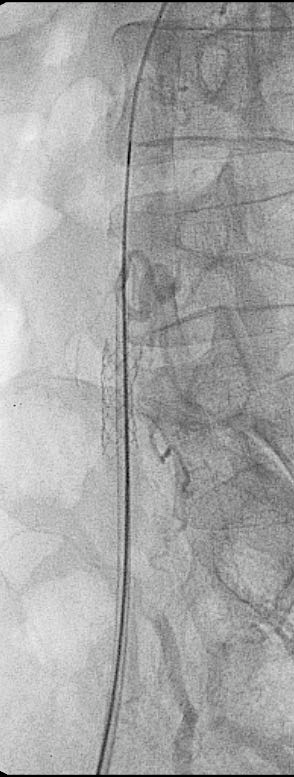 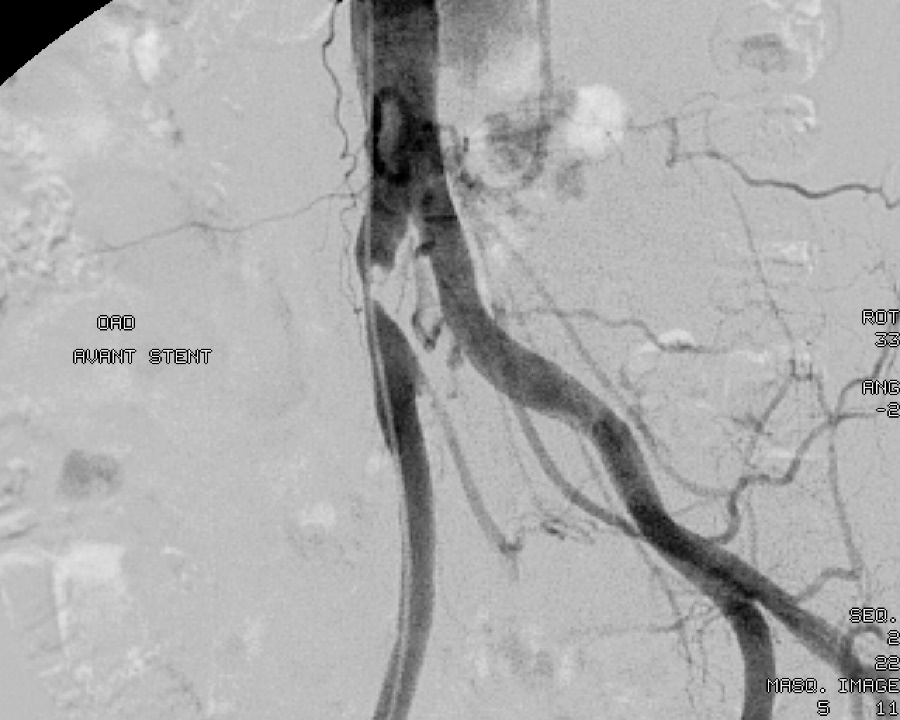 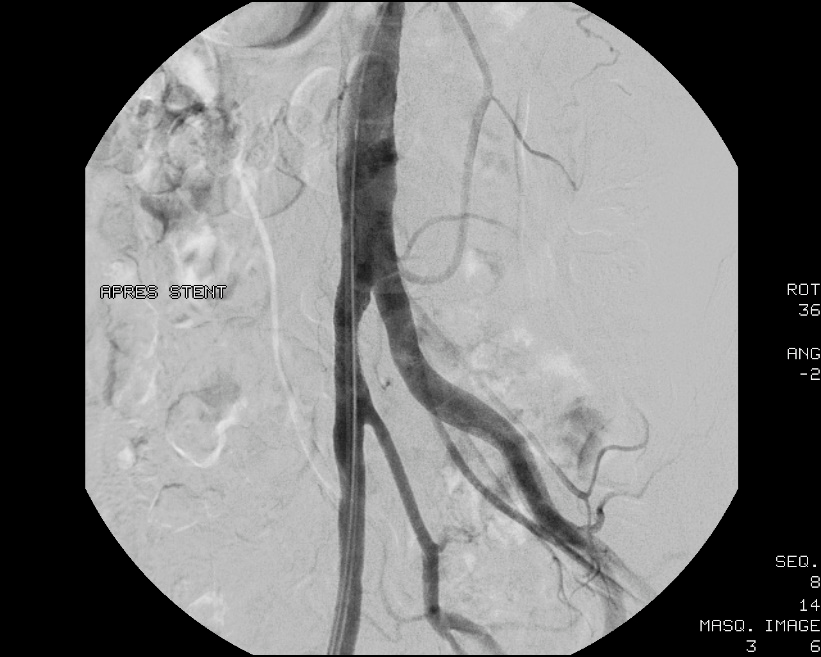 40
Tái tạo lòng động mạch chậu chung
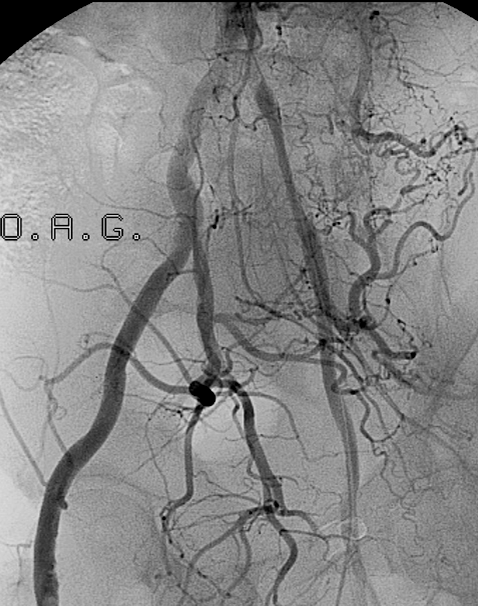 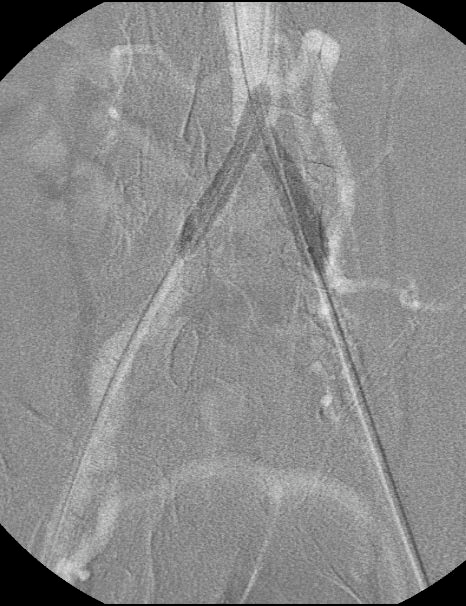 Sheath hai bên.
Đo đường kính động mạch chậu đối diện.
Stent 7-8 mm.
Nong	lại	bằng	bóng	khi
cần thiết.
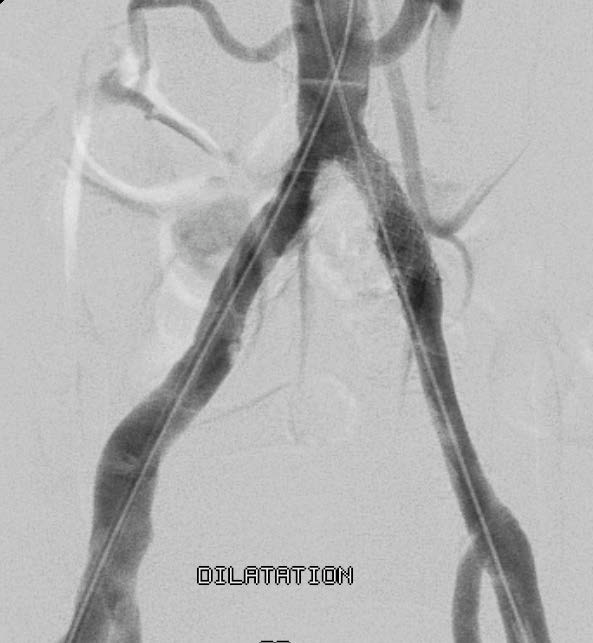 41
Trường hợp thiếu máu bán cấp.
Chụp DSA: Tắc chậu ngoài, đùi nong và ĐM cẳng chân tái tạo lòng ĐM chậu ngoài trước khi đoạn chi.
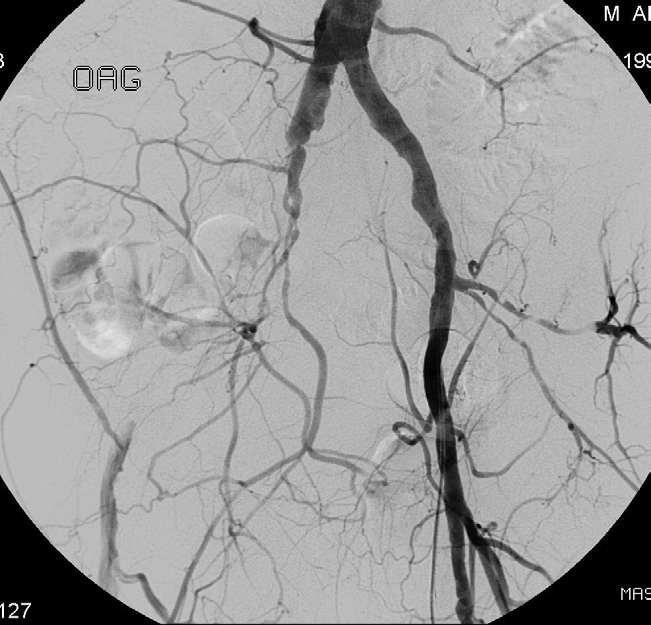 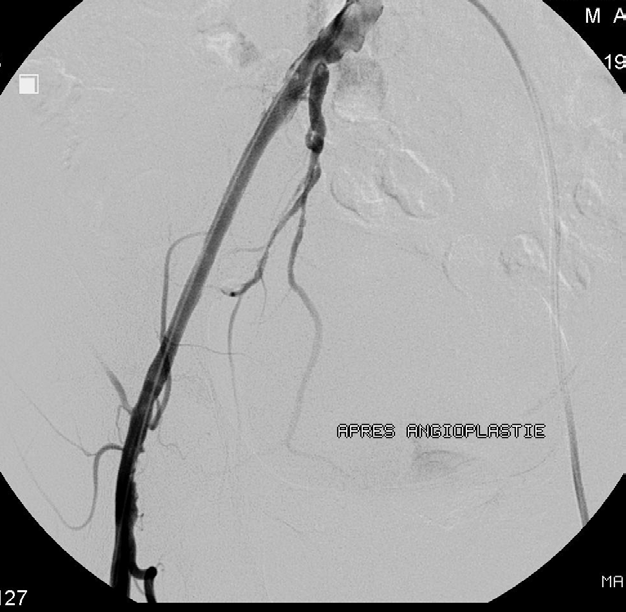 42
Vị trí nông gần động mạch chậu trong: bảo vệ động mạch chậu trong
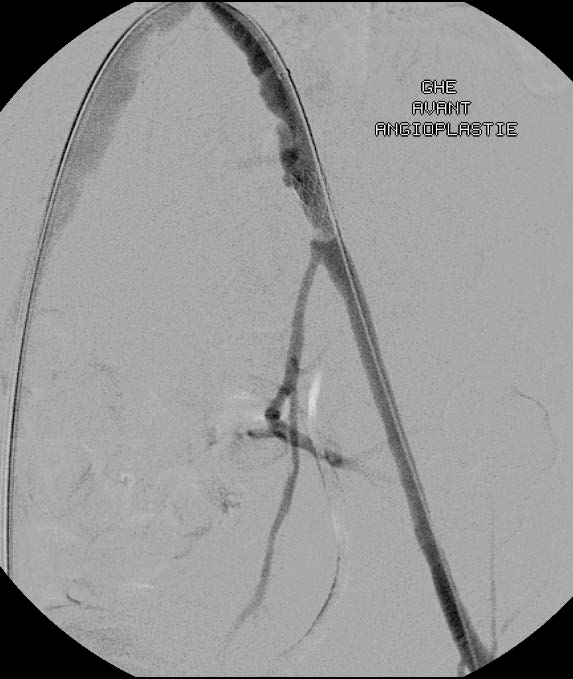 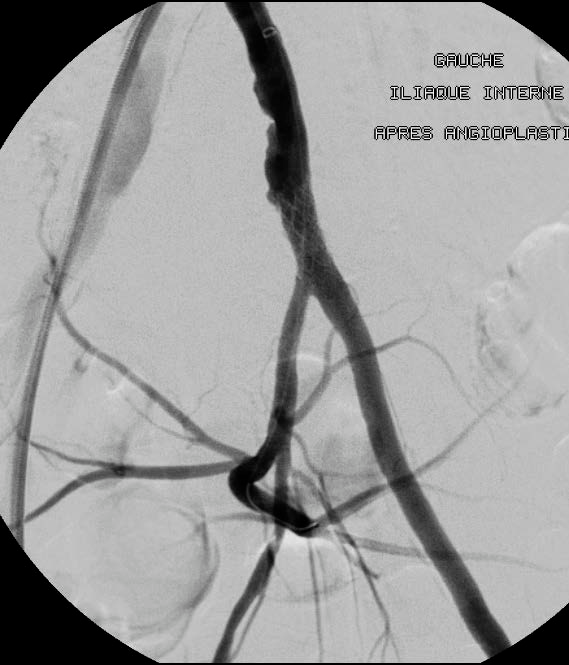 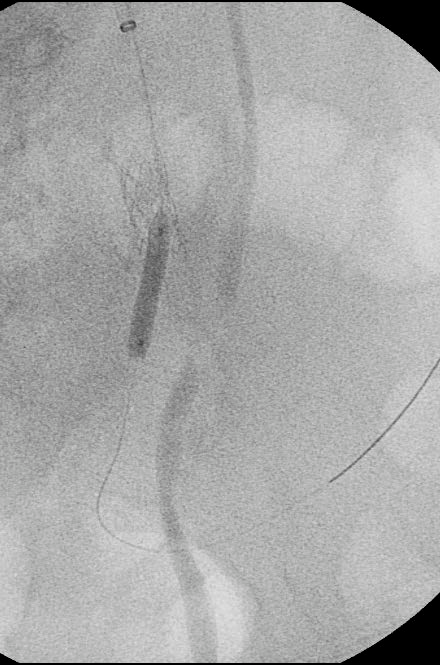 43
KISSING STENT
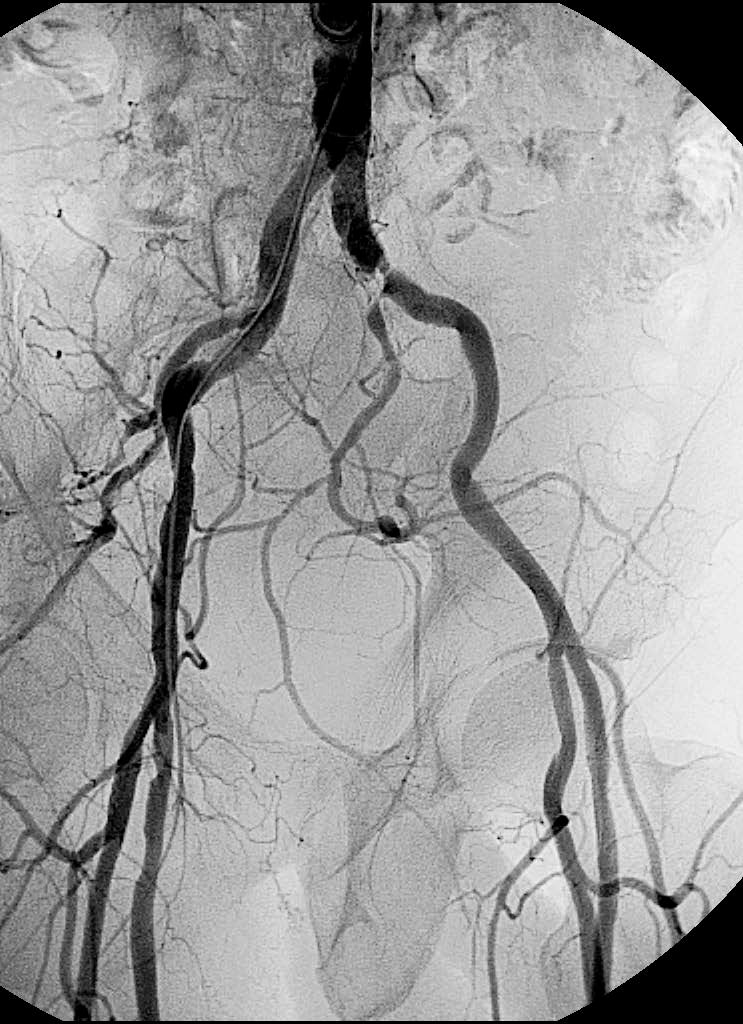 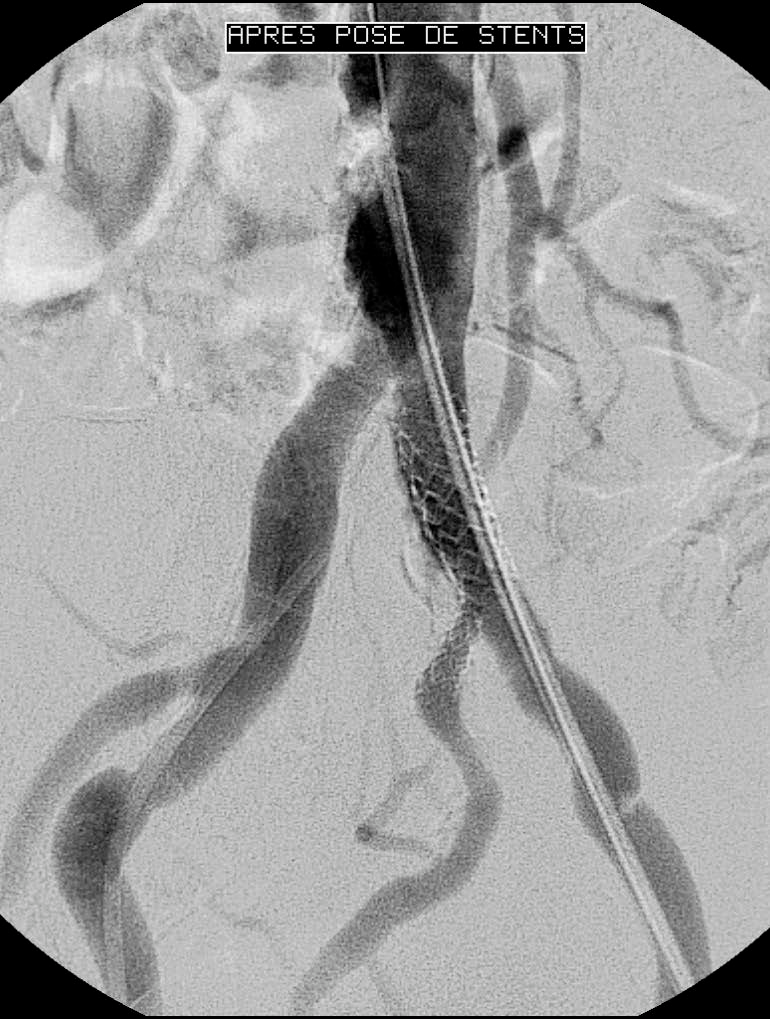 44
HẸP KHÍT CHỔ CHIA ĐỘNG MẠCH CHỦ BỤNG
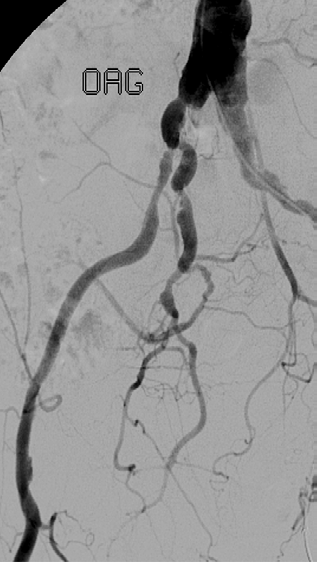 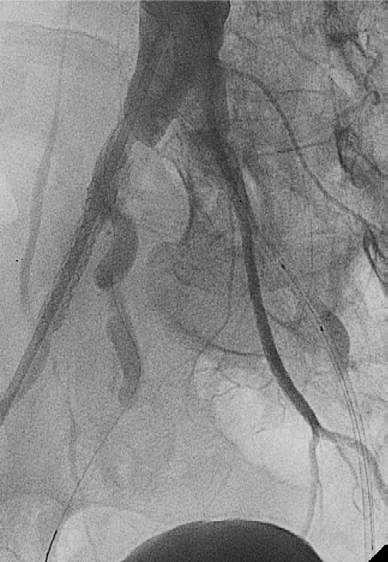 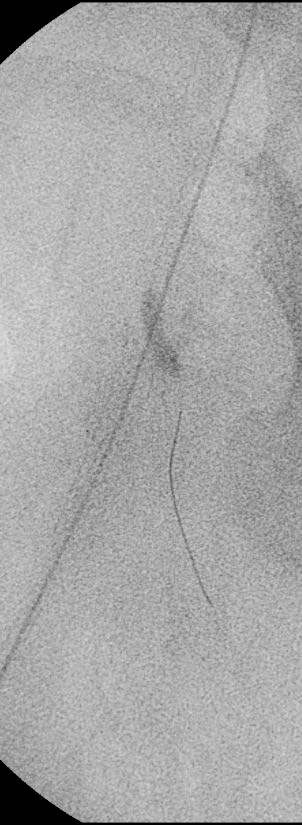 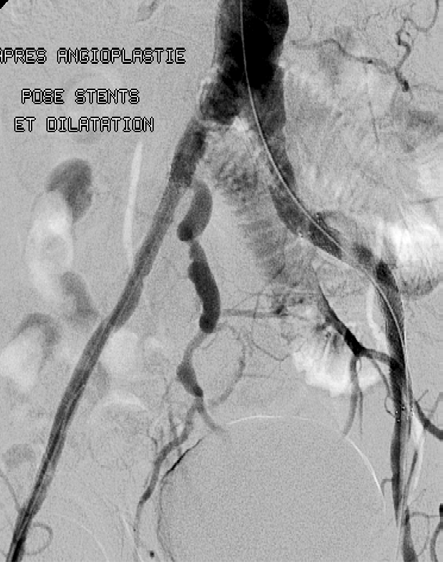 45
Biến chứng
Chụp mạch máu
Vị trí nong:
1: Guide wire cứng trong động mạch được nong
– Gây vỡ hay bóc tách
2: Sau khi rút guide
– Phát hiện bóc tách
Các động mạch dưới gối
Phát hiện thuyên tắc
46
BÓC TÁCH
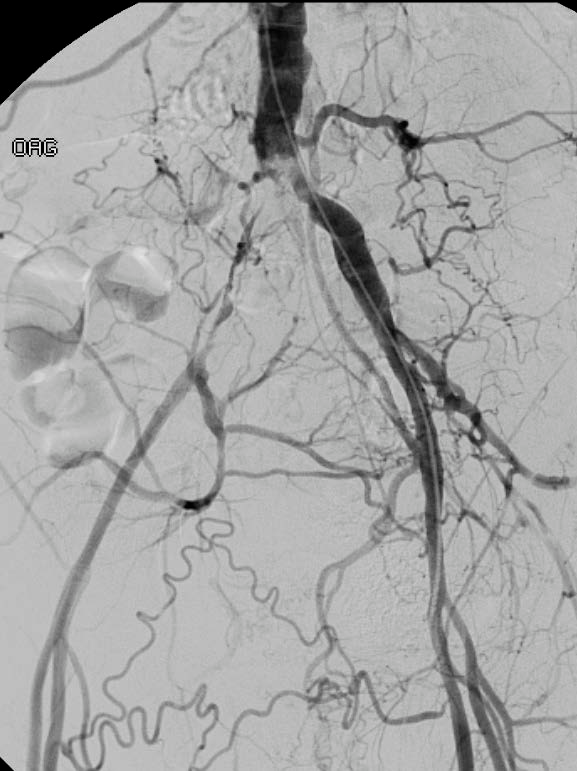 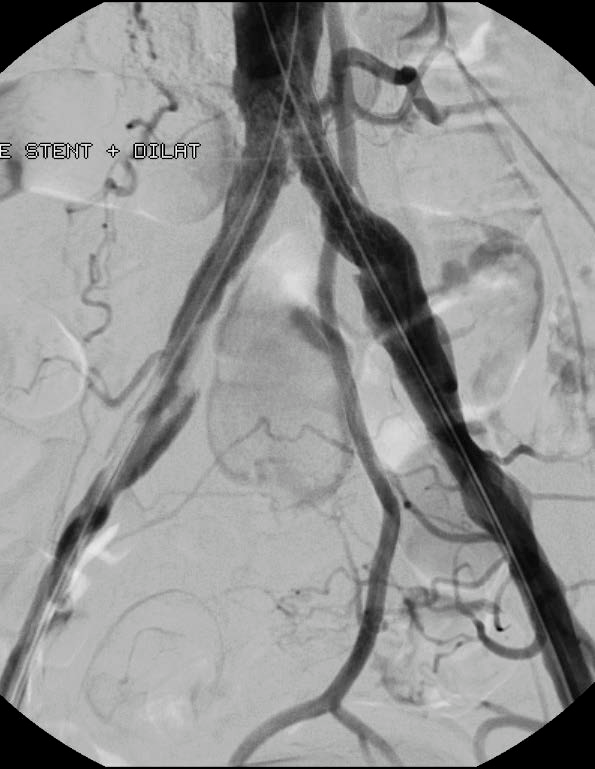 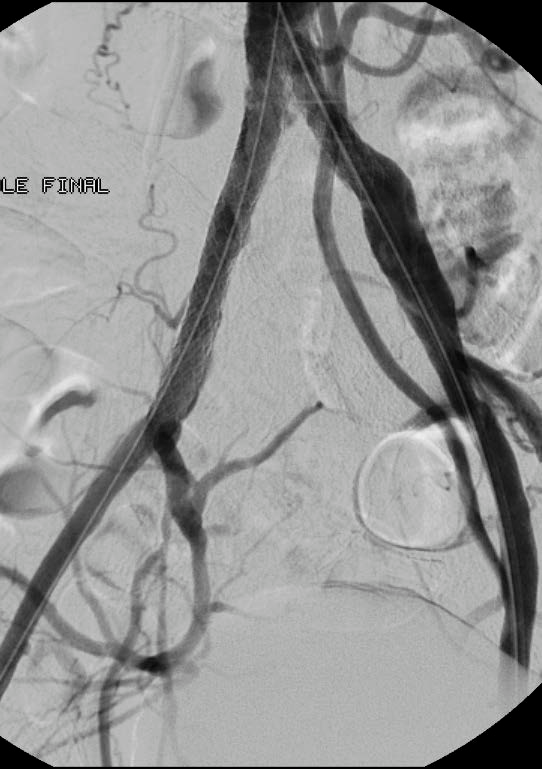 Nông ballon áp lực thấp (>3 mn)
Stenting (bóc tách tắc)
Stenting: Từng đoạn
47
ĐIỀU TRỊ BÓC TÁCH SAU NONG BẰNG BÓNG: STENT
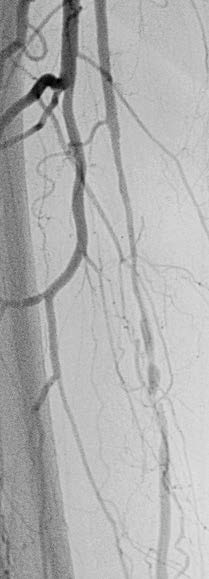 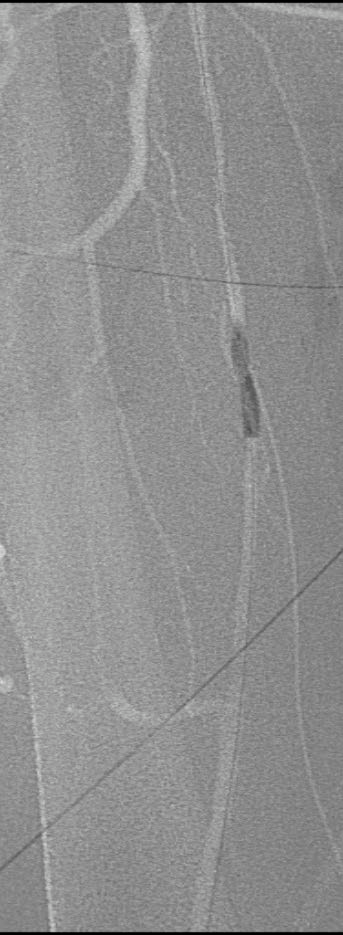 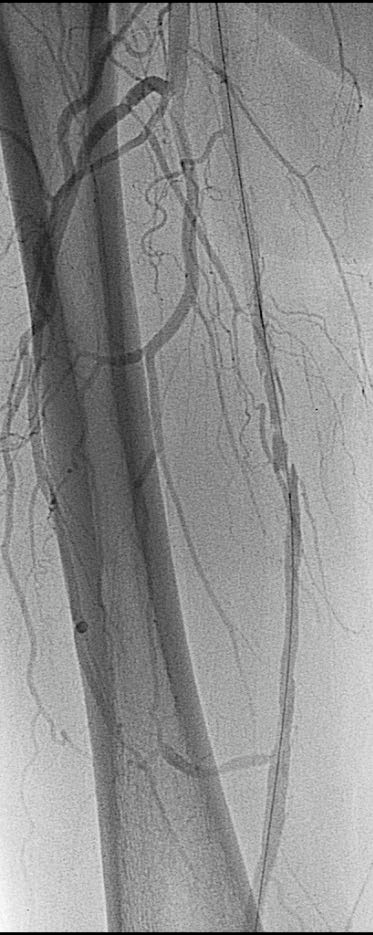 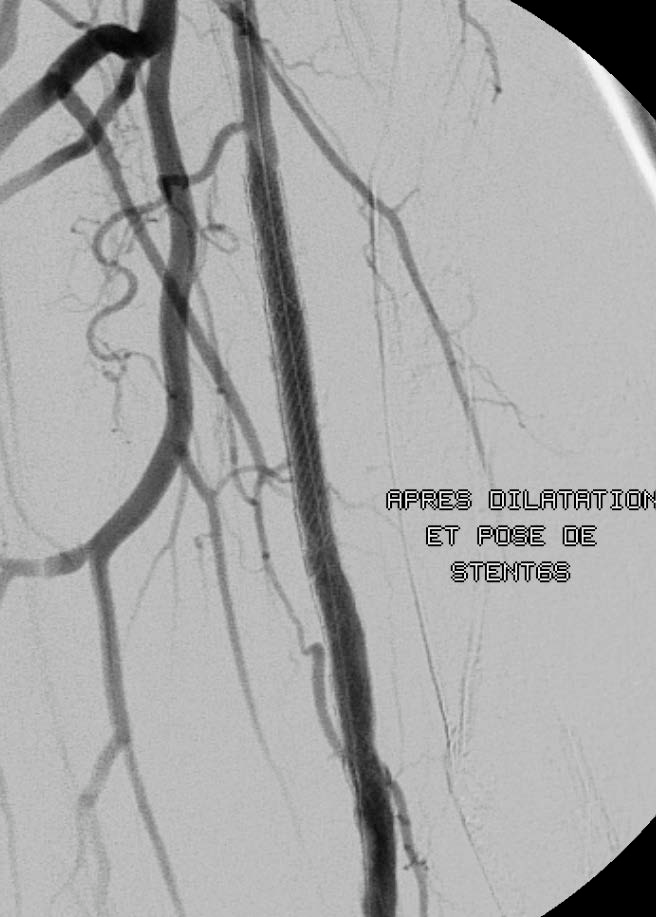 48
BIẾN CHỨNG VỠ
Bệnh nhân: Đau ? Tụt huyết áp ?
Chụp với hình chậm.
Giữ guide wire và đưa ballon lên.
Gọi	hồi	sức	và	chuẩn	bị	sẵn	phòng
mổ.
Chuẩn bị đưa một stent graft.
Kiểm tra lại kích thước của sheath, kích cỡ của stent và khi chuẩn bị sẵn sàng đặt stent.
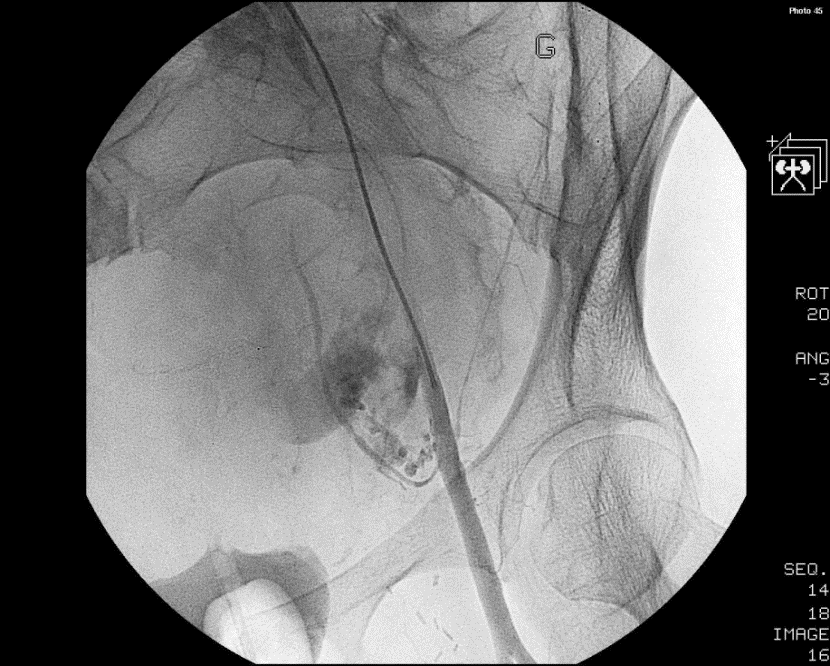 49
Đặt stent graft	Jostent	6-12X17 mm
gắng trên ballon 7X20
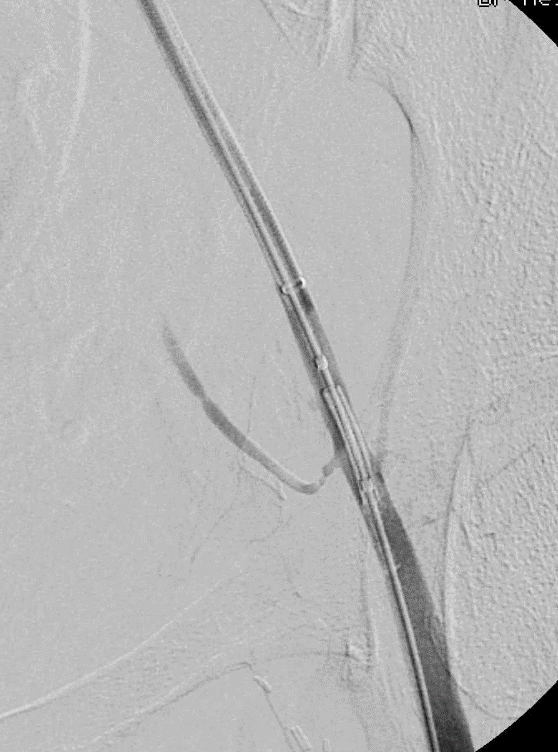 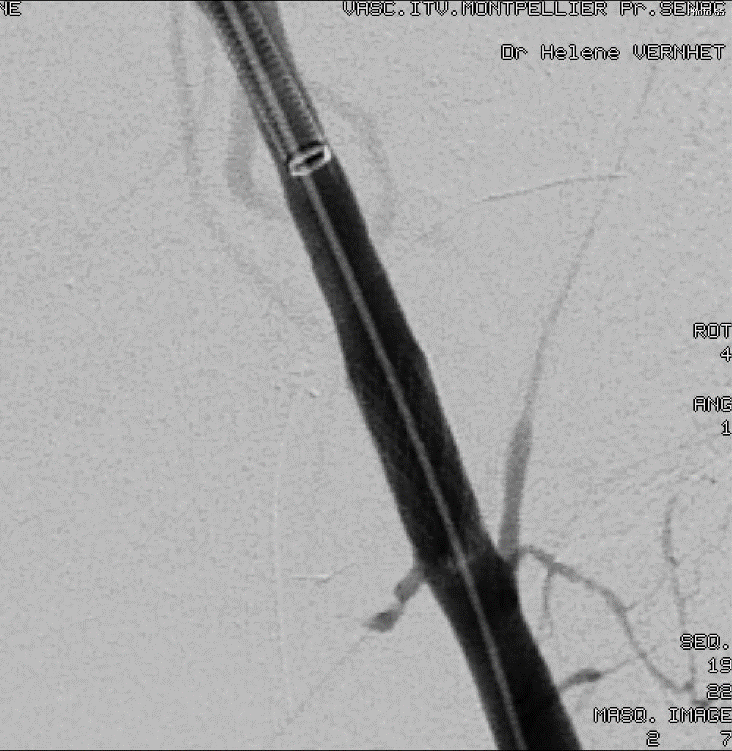 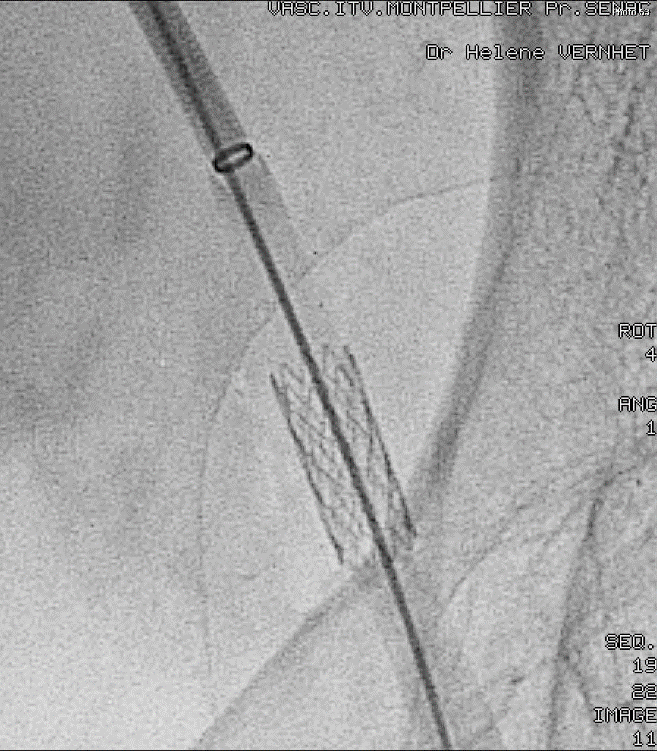 50
Biến chứng: Co thắt động mạch chậu ngoài thường gặp:
phụ nữ, trẻ và hút thuốc lá
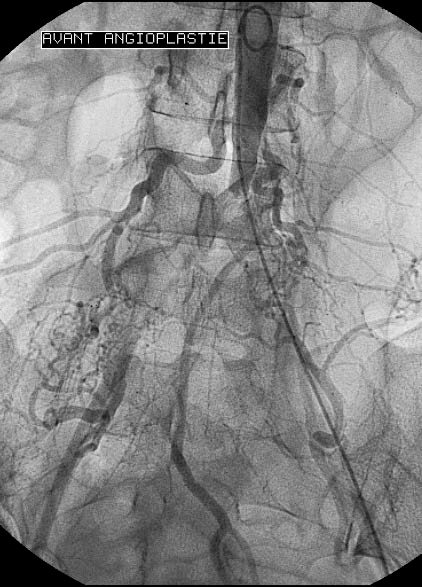 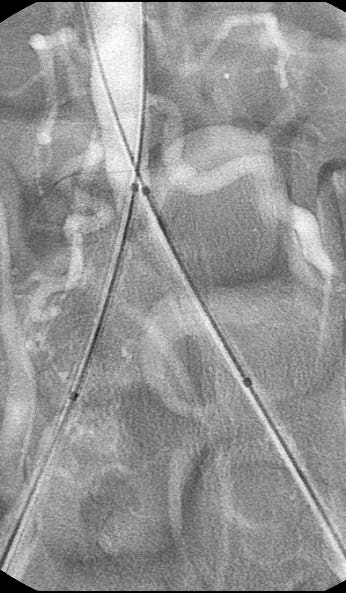 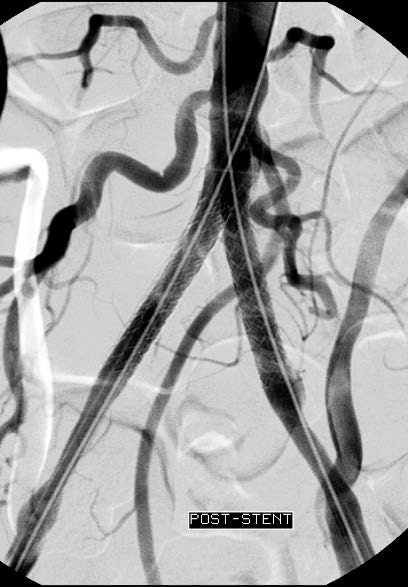 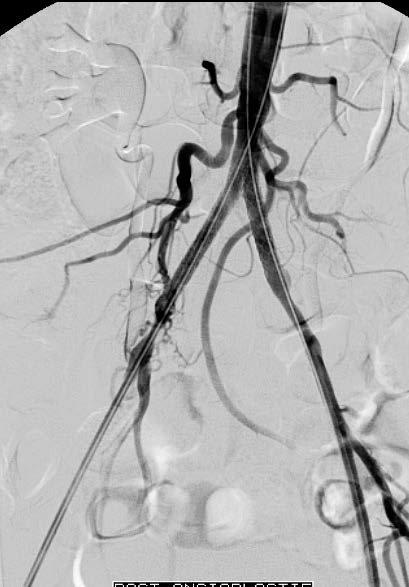 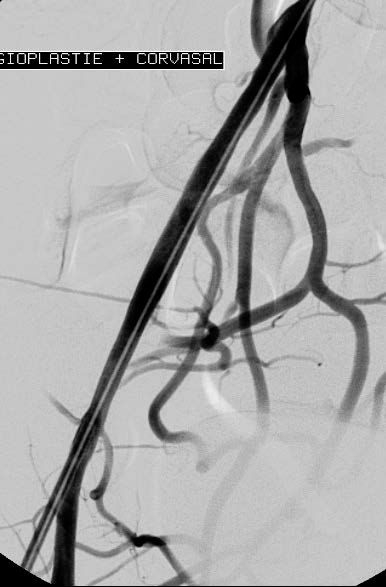 Xử trí: Rút sheath và dùng corvasal IA
51
Thuyên tắc do huyết khối di chuyển
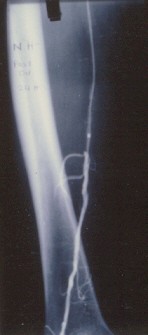 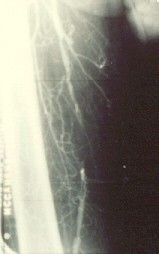 Chích xuôi dòng	(6-8F). Hút ra.
Điều trị heparin+++.
52
HẸP TRONG STENT
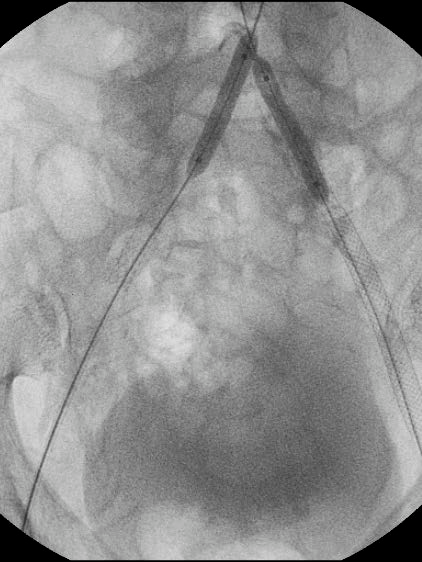 Nong bằng bóng

Cutting balloon

Stenting?, stent
couvert hoặc actif?
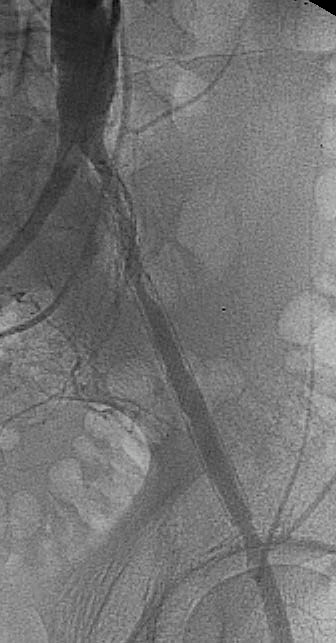 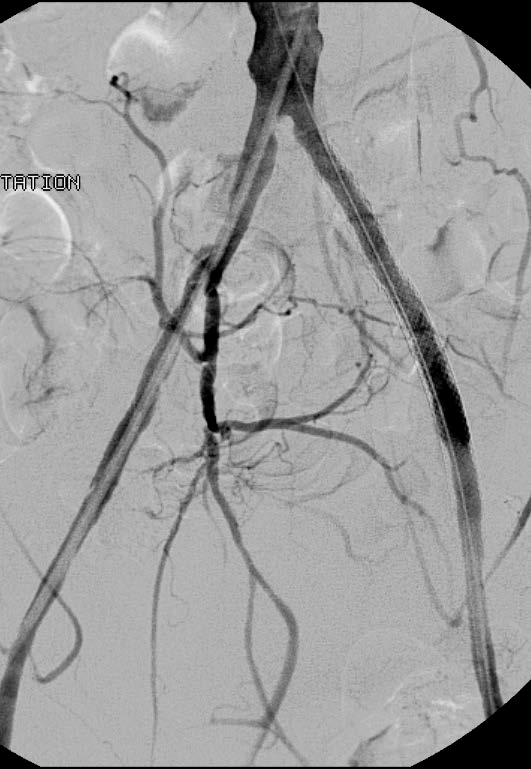 53
Kết quả nong động mạch chậu
Kết quả giống phẫu thuật
Iliac artery occlusions (Type C and D)TASK lesions
(Leville JVS 2006)
Technical success: 91%
3 yrs primary patency: 76%
Secondary patency: 90% Limb salvage rate: 97%
Open femoral reconstruction: 24%
54
ĐỘNG MẠCH ĐÙI CHUNG
Điều trị phẫu thuật ngay vị trí chia đôi của động mạch đùi
Động mạch đùi sâu xem như là động mạch vùng cẳng chân
55
PHÂN LOẠI THEO TASC
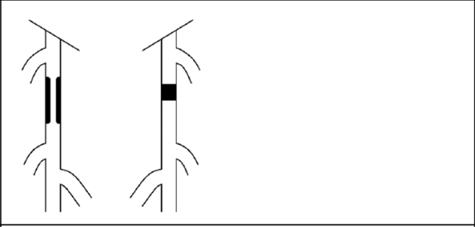 Tổn thương đùi
khoeo TASC A
Hẹp 1 đoạn < 10 cm chiều dài.
Tắc 1 đoạn < 5 cm chiều dài.
56
PHÂN LOẠI THEO TASC
Tổn thương đùi
khoeo TASC B
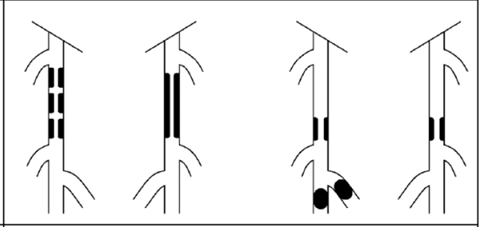 Hẹp hay tắc
< 15 cm chiều dài, không kéo dài đến động mạch khoeo.
Tổn thương nhiều vị trí (hẹp hay tắc
< 5cm)
Tắc + canxi hóa < 5cm chiều dài
Hẹp động mạch khoeo
57
PHÂN LOẠI TASC
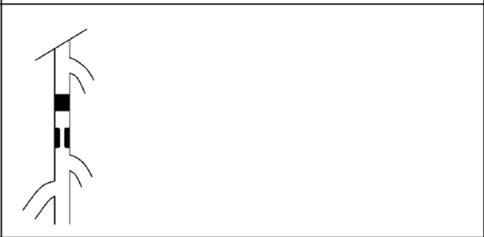 Tổn thương đùi
khoeo TASC C
Hẹp hay tắc nhiều vị trí > 15 cm chiều dài, có hay không có canxi hóa.
Tắc hay hẹp tái phát cần thiết điều trị sau hai lần
can thiệp nội mạch.
58
PHÂN LOẠI TASC
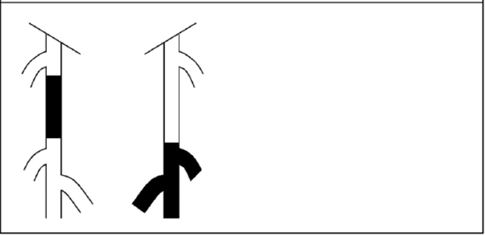 Tổn thương đùi
khoeo TASC D
Tắc mãn tính hoàn toàn động mạch đùi chung hoặc động  mạch đùi  nong  (>  20cm  kéo  dài đến  động mạch khoeo)
Tắc hoàn toàn mãn tính động mạch khoeo và đoạn gần chỗ chia ba của động mạch cẳng chân.
59
PHÂN LOẠI TASC
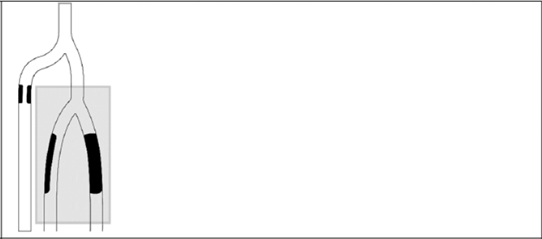 Tổn thương đm cẳng
chân	TASC A
Hẹp 1 đoạn < 5 cm chiều dài.
Tắc 1 đoạn < 5 cm hoặc hẹp đm
60
PHÂN LOẠI TASC
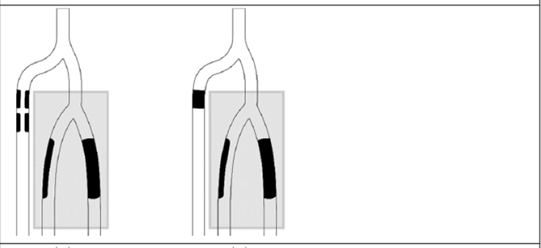 Tổn thương đm cẳng
chân	TASC B
Hẹp nhiều đoạn < 5 cm chiều dài.
Tắc 1 đoạn < 3 cm hoặc hẹp đm
61
PHÂN LOẠI TASC
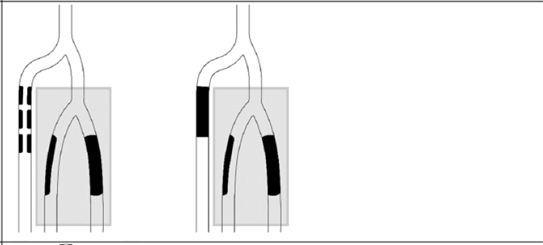 Tổn thương đm cẳng
chân	TASC C
Hẹp nhiều đoạn < 5 cm chiều dài.
Tắc 1 đoạn > 10 cm hoặc hẹp đm
62
PHÂN LOẠI TASC
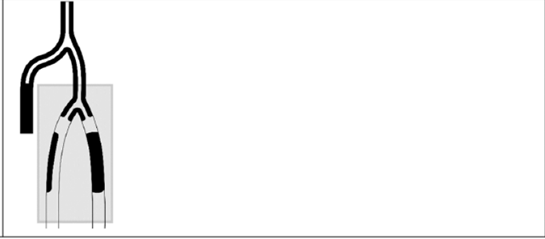 Tổn thương đm cẳng
chân	TASC D
Hẹp nhiều đoạn > 5 cm chiều dài.
Tắc 1 đoạn > 10 cm hoặc hẹp đm
63
Tổn thương hẹp khít calci hóa động mạch đùi chung trái trên BN nam, bệnh đm giai đoạn	II.
Đặt stent trực tiếp.
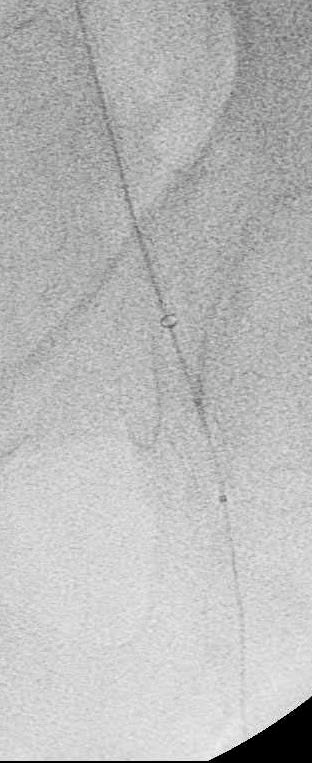 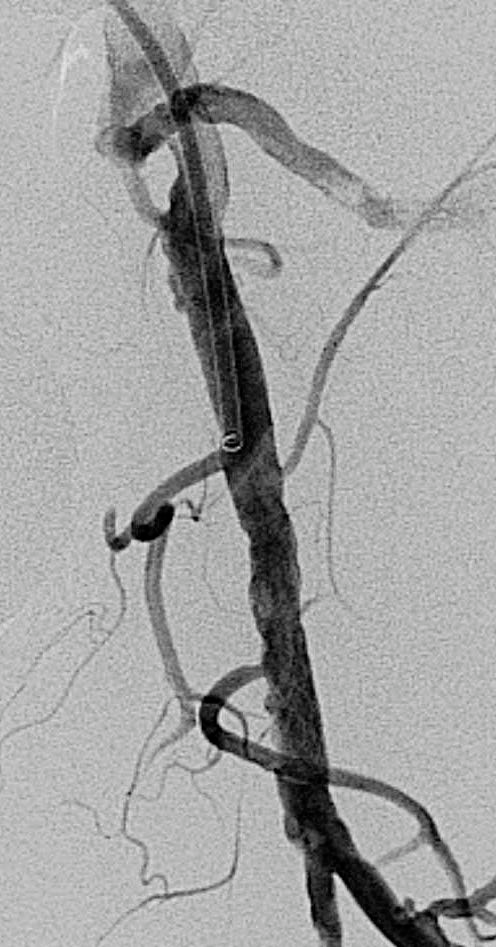 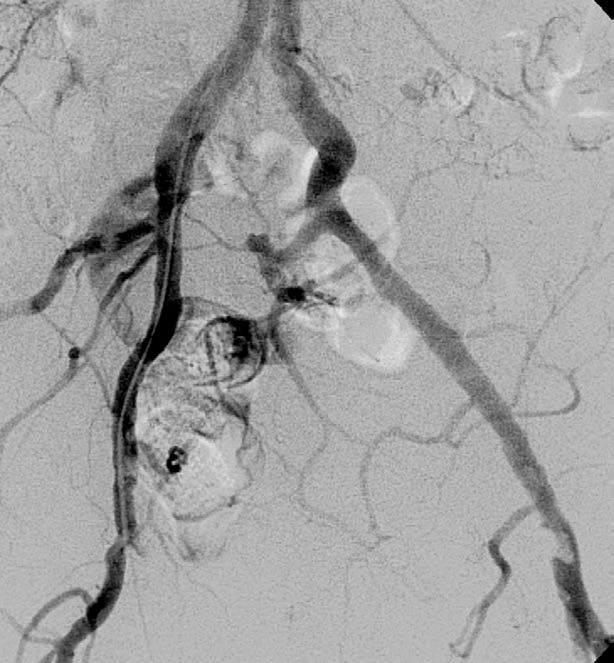 64
Vai trò tuần hoàn bàng hệ
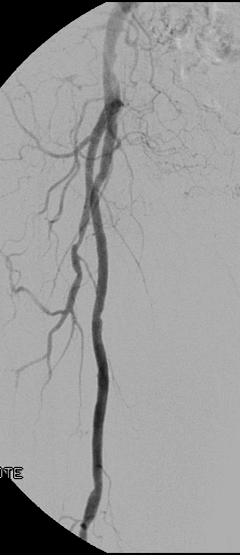 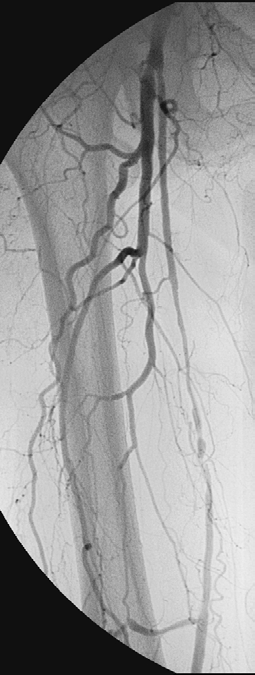 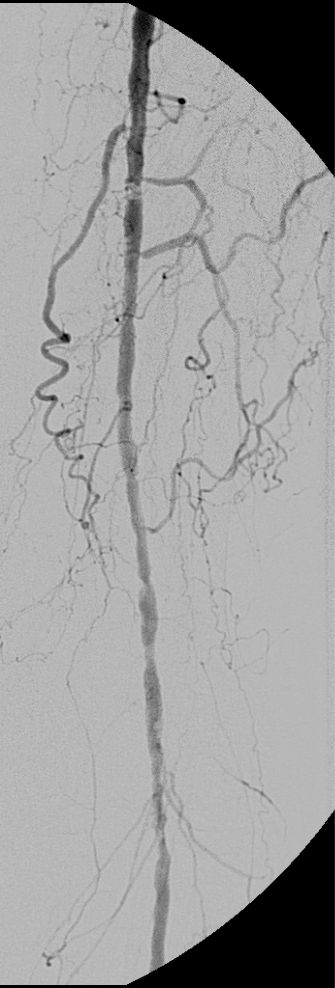 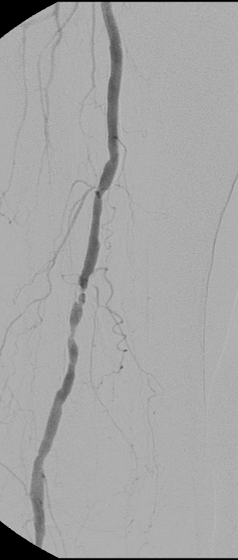 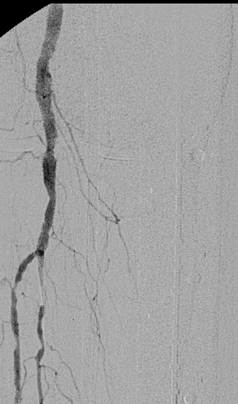 65
Đánh giá nguy cơ trên bệnh nhân
Đánh giá lợi ít và biến chứng khi đặt stent hoặc nong
bằng bóng.

Giới hạn

Chiều dài của tổn thương (33% tái hẹp nếu tắc > 3cm) Khi đi qua tổn thương thì kết quả giống nhau giữa hẹp và tắc.
Biến chứng nặng khi nong động mạch đùi: 3 %.
66
Đánh giá hiệu quả điều trị nguy cơ và thuận lợi
Kết quả tốt ở giai đoạn TASC C:

Dùng dụng cụ 5-6 F.
Loại trừ bệnh nhân động mạch bị ngoằn ngoèo.
Stent bằng nitinol, hạn chế .
Điều trị tổn thương hẹp–tắc nguy cơ cấp hay bán cấp.
Điều trị bằng thuốc kết hợp (plavix 1 tháng và aspirin 1 năm).
67
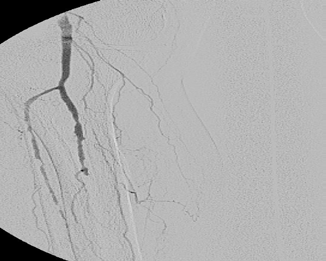 Trước can thiệp
Sau can thiệp
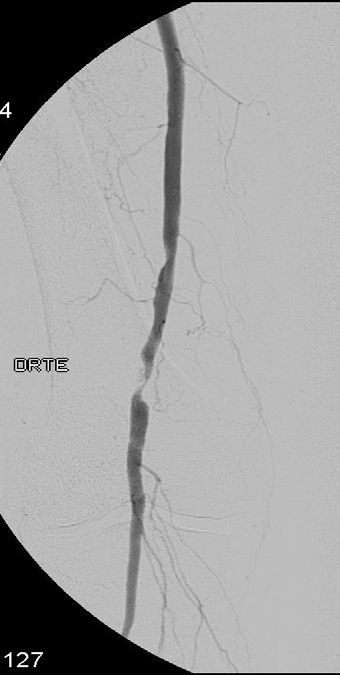 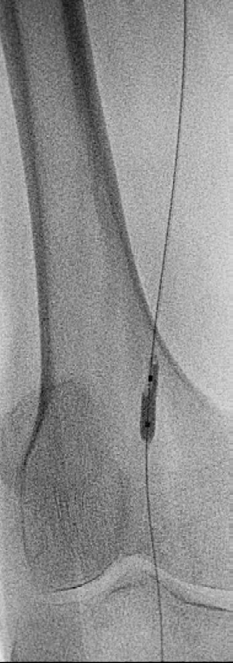 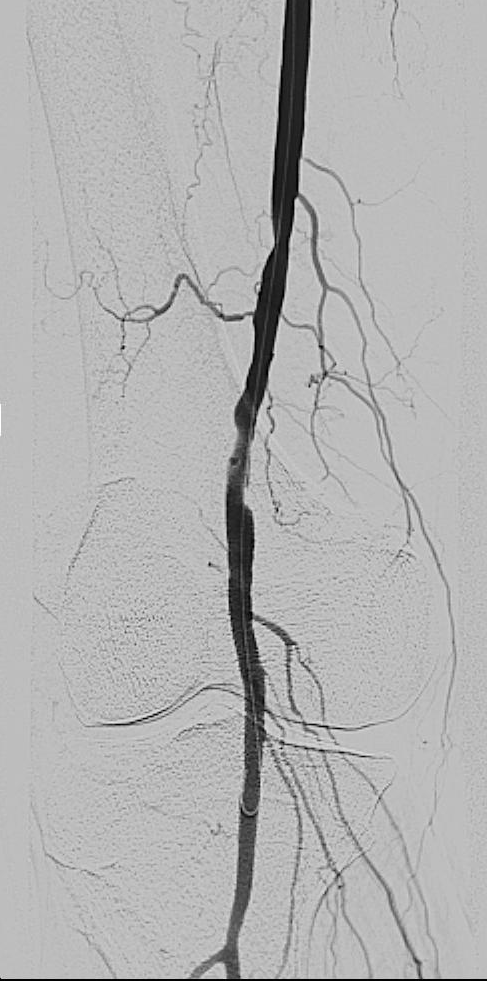 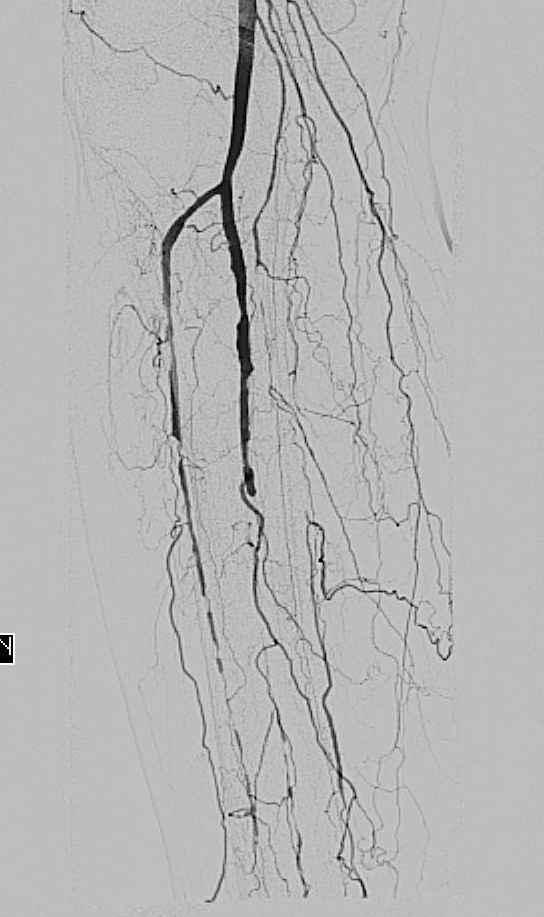 68
Thiếu máu khi gắng sức, hẹp tại gốc động mạch đùi nông Stenting direct bằng kỹ thuật	kissing
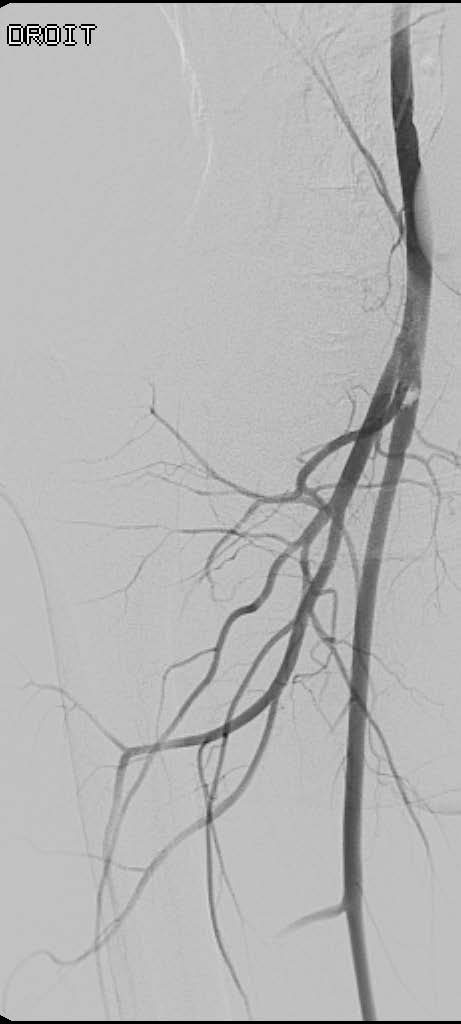 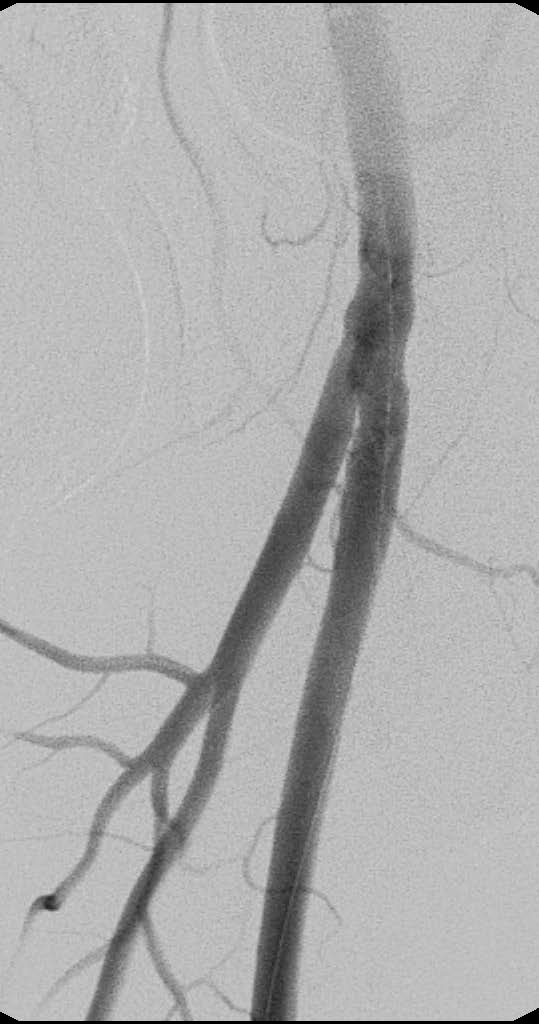 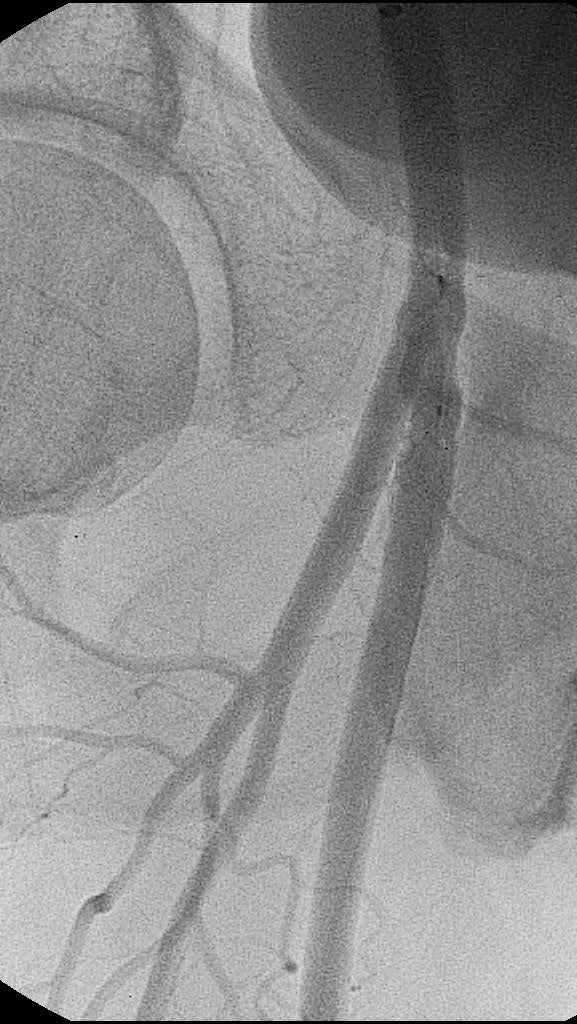 69
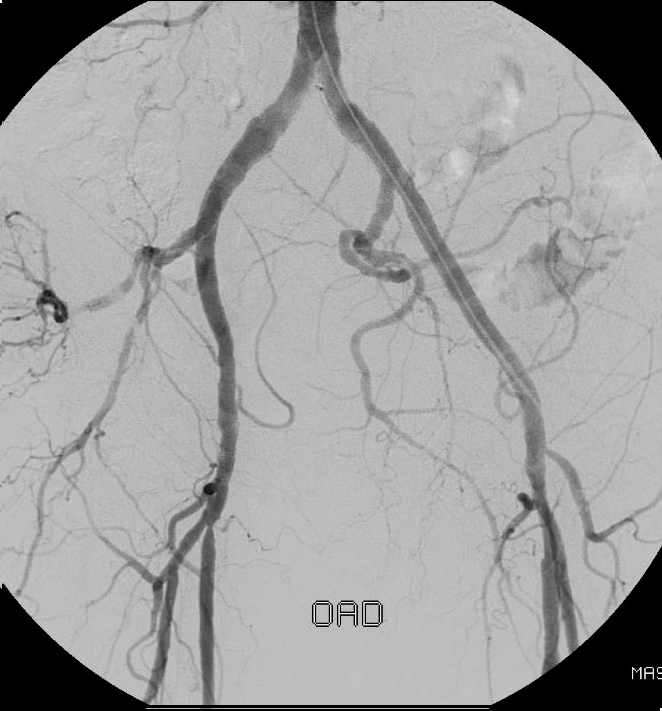 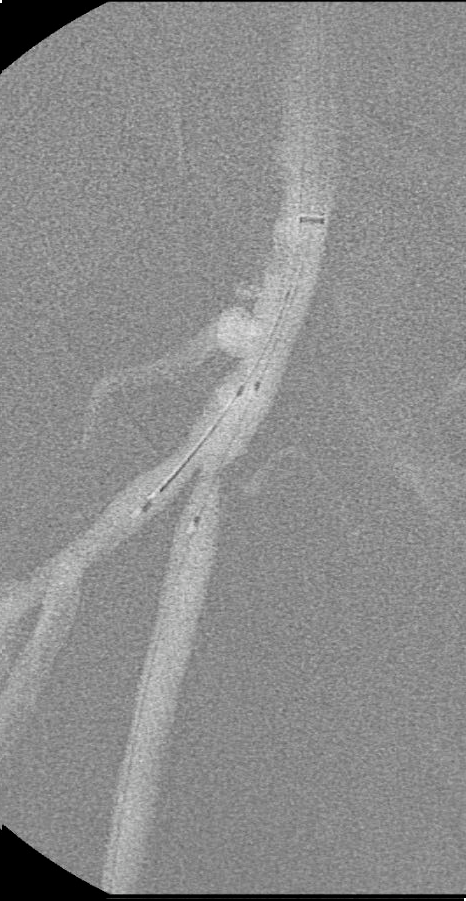 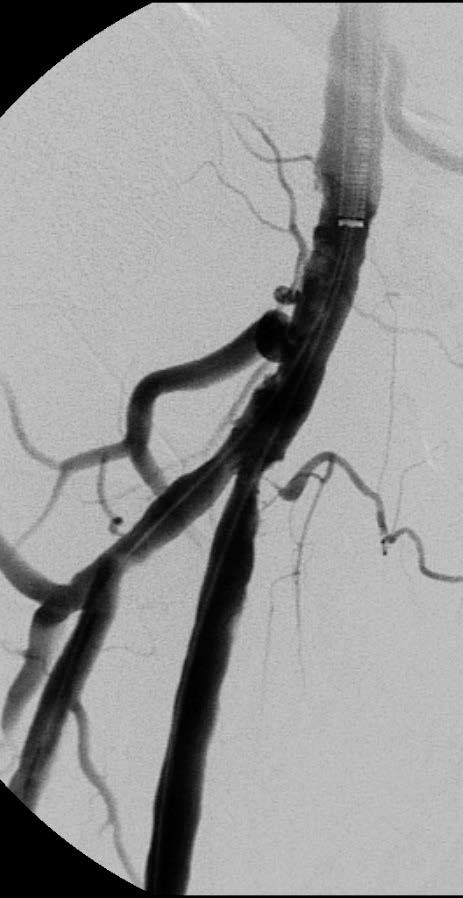 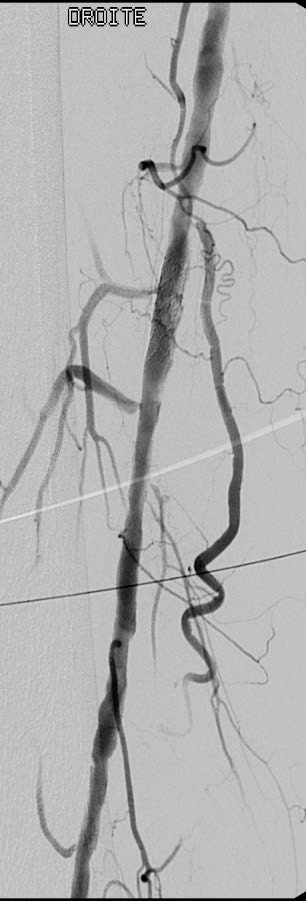 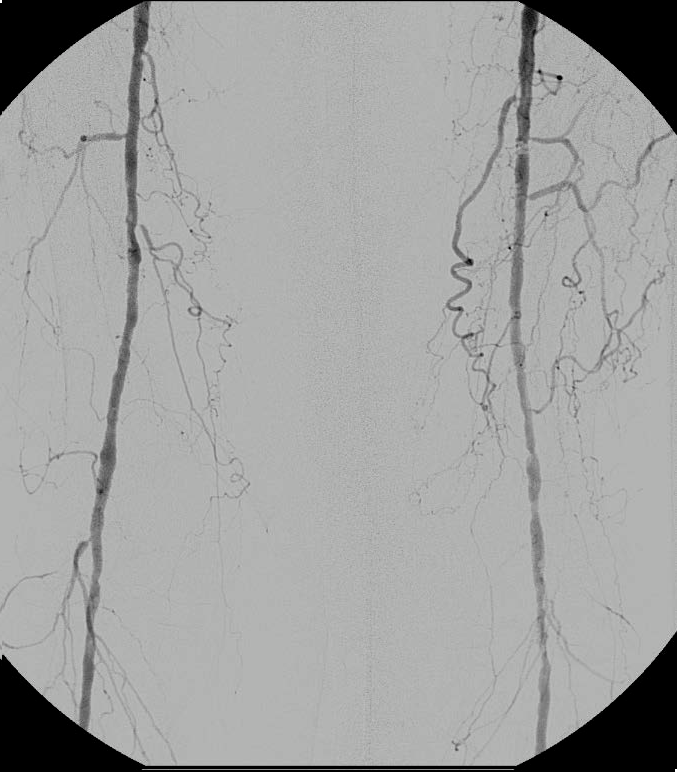 70
Hẹp động mạch kheo
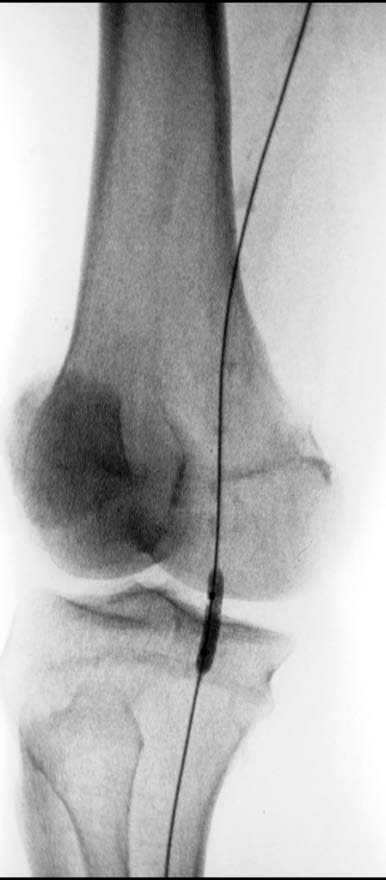 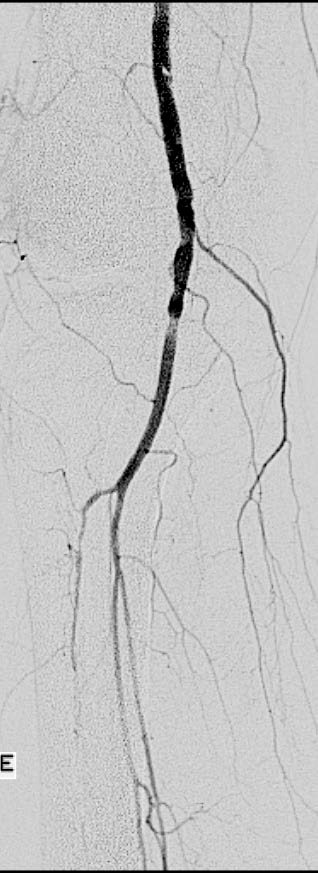 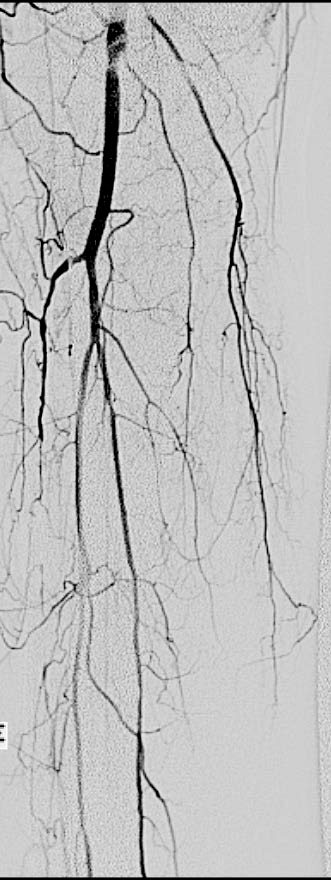 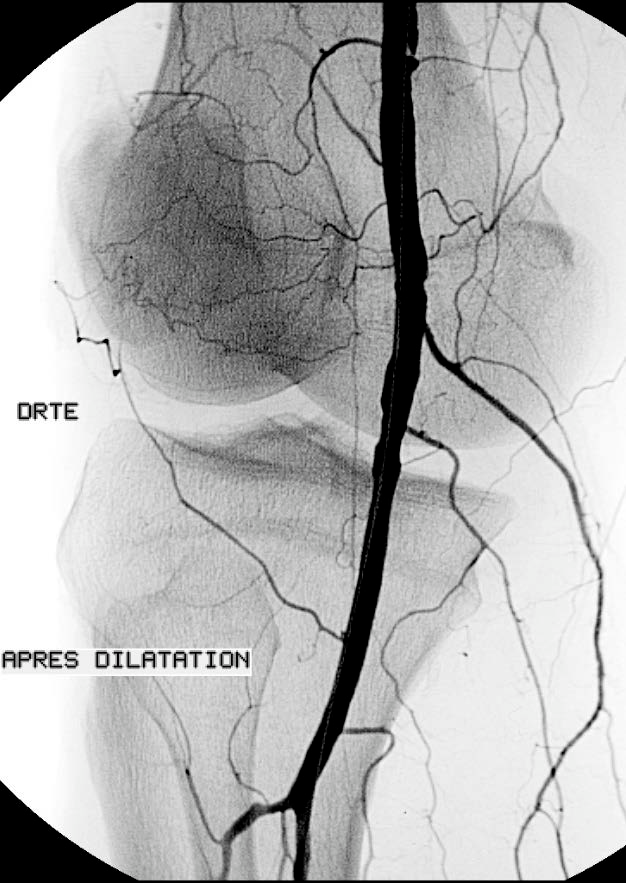 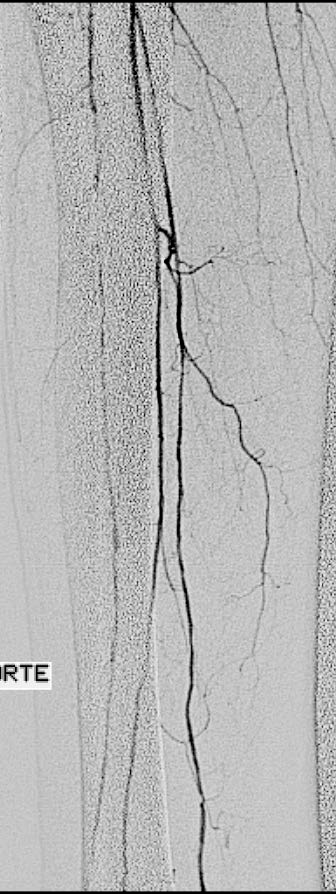 71
Thiếu máu lúc nghỉ Seldinger chích ngược dòng sheath
5F	và guide wire	0.014.
Nong bằng bóng: ballon 4 mm.
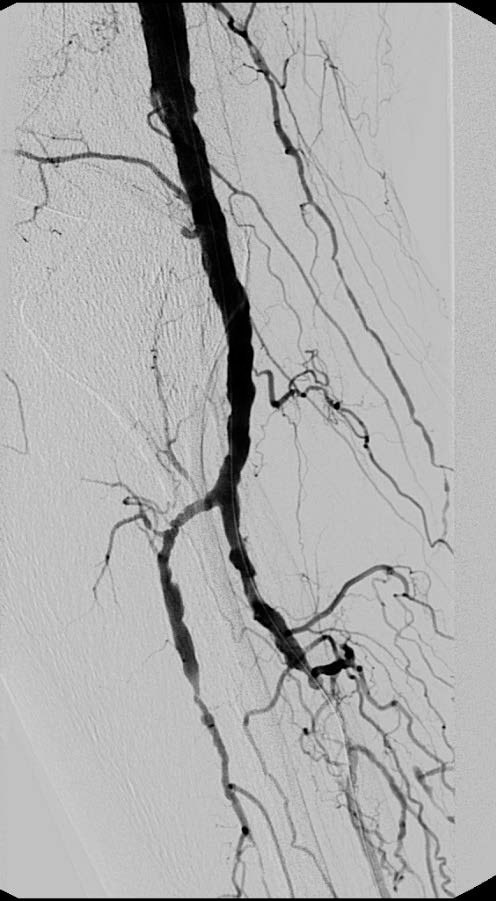 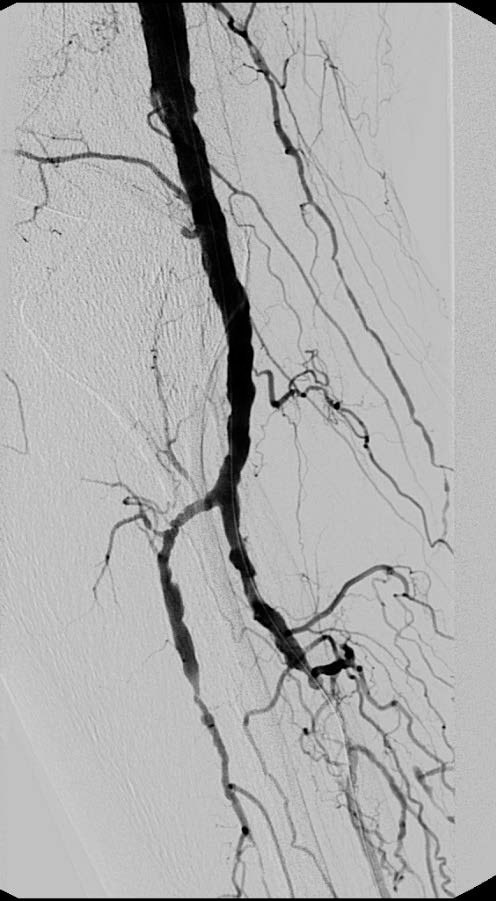 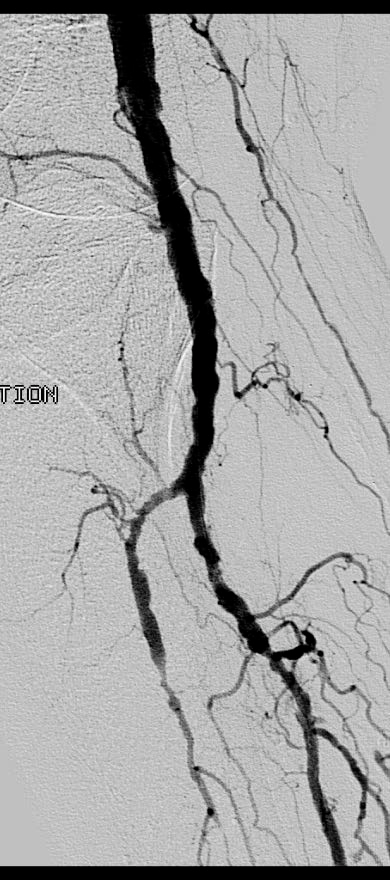 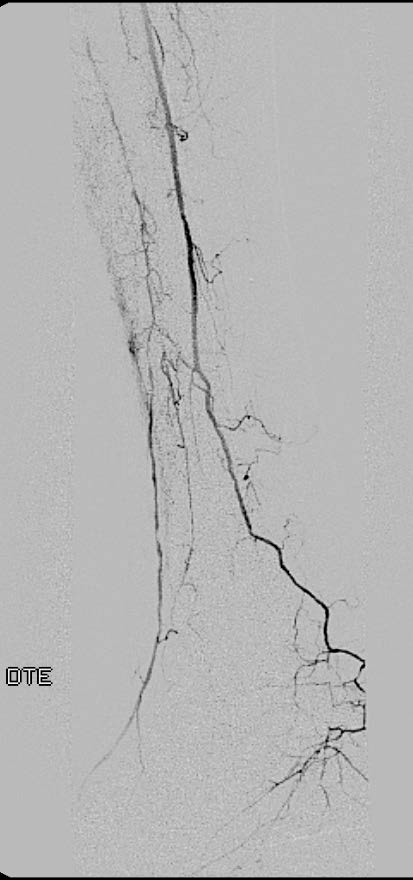 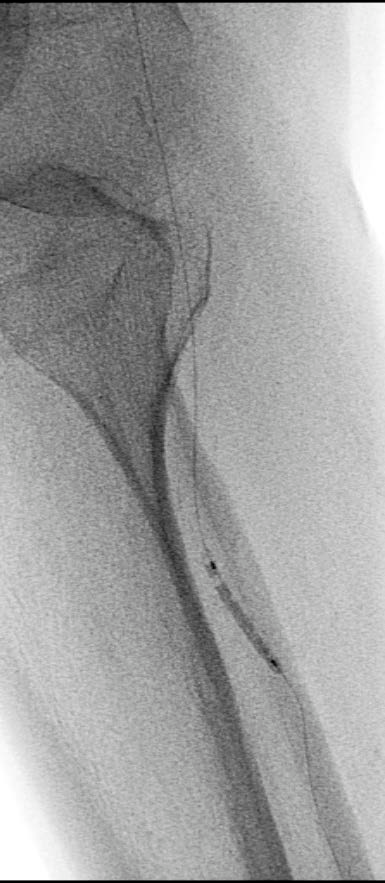 72
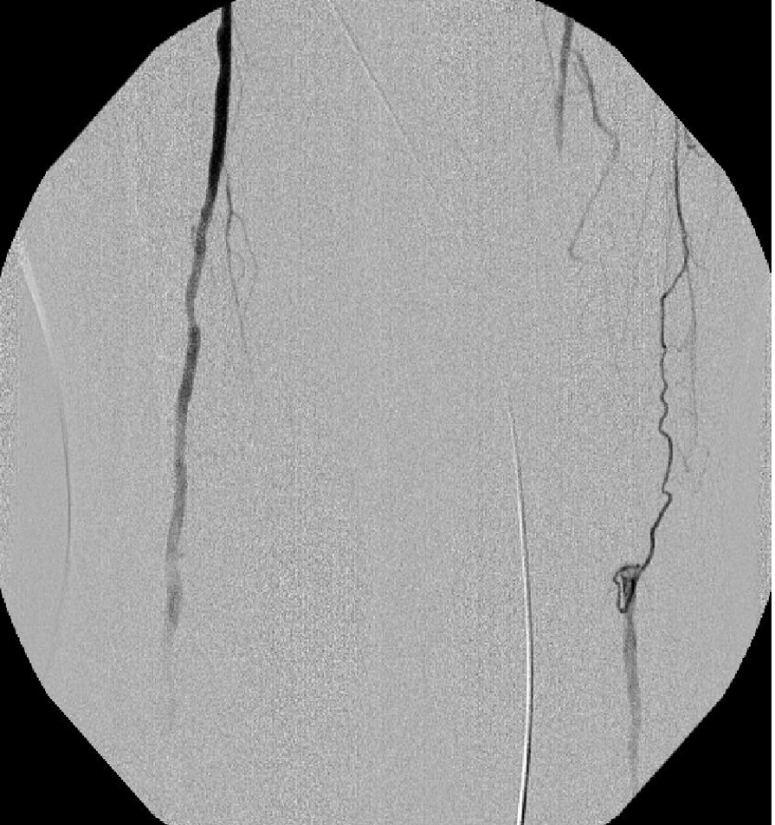 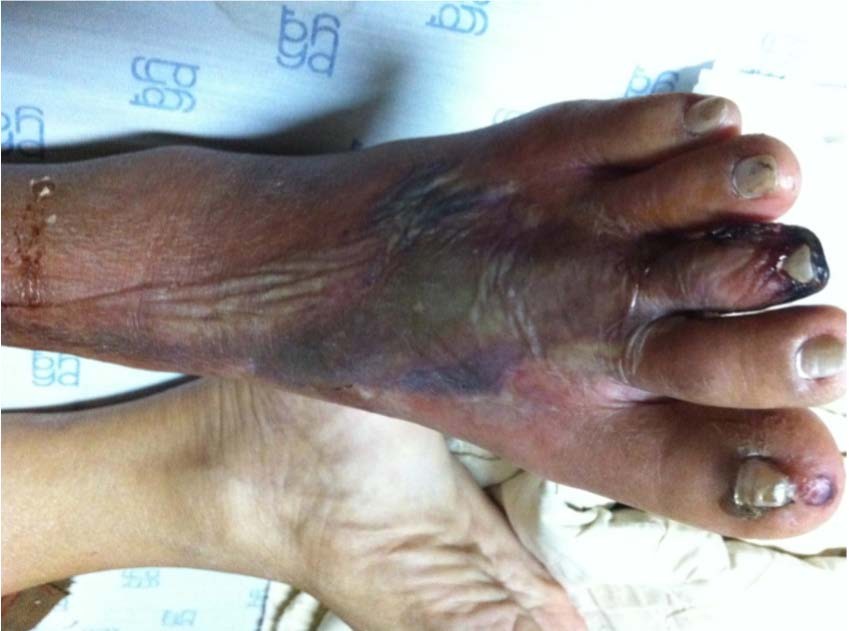 Can thiệp trên bệnh nhân tiểu đường tắc mạch máu chi dưới.
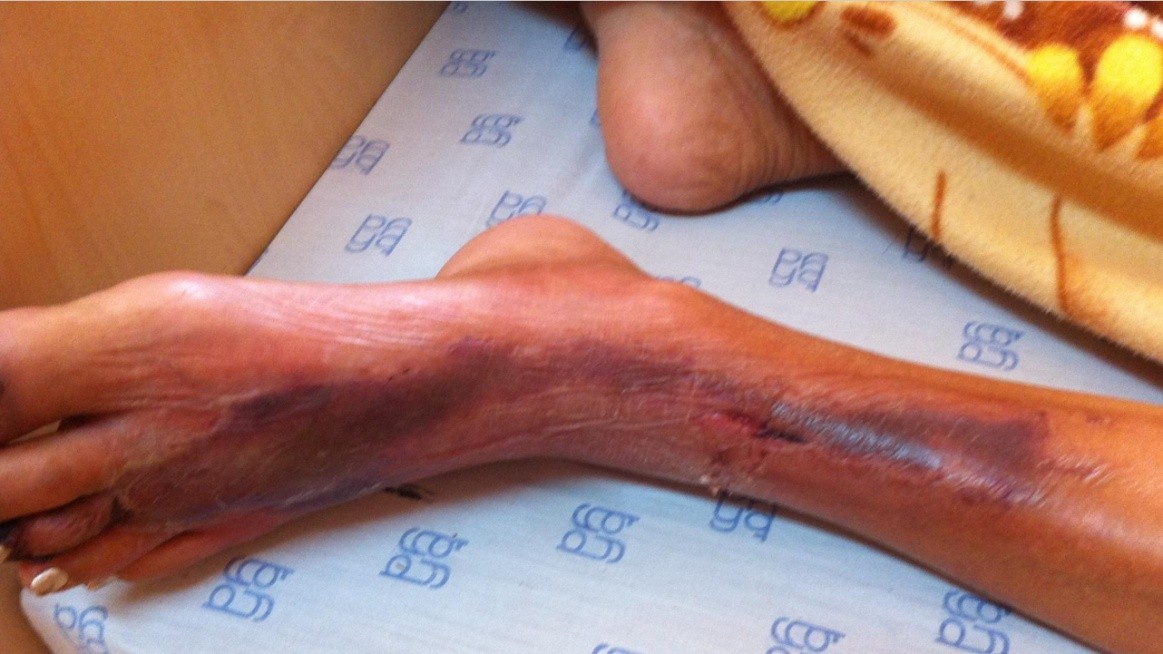 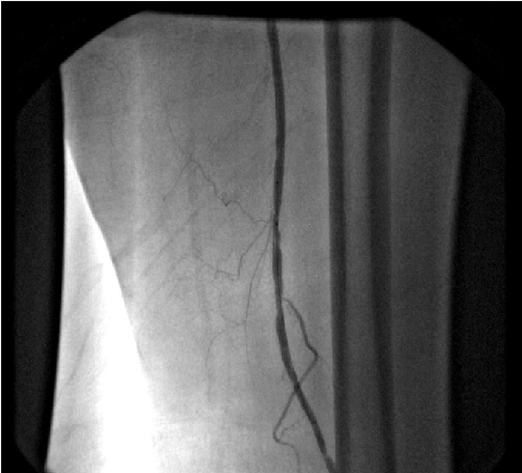 73
KẾT LUẬN
Điều trị can thiệp	và kết quả điều trị tốt nếu được chẩn đoán sớm nhằm giảm nguy cơ đoạn chi.
Viêm tắc động mạch chi dưới cần được chẩn đoán sớm.
Điều trị nội khoa kiểm soát các yếu tố nguy cơ tim mạch.
Có thể thực hiện trên tất cả các mạch máu chi dưới
XIN CHÂN THÀNH CẢM ƠN SỰ THEO DÕI CỦA QUÍ ĐỒNG NGHIỆP
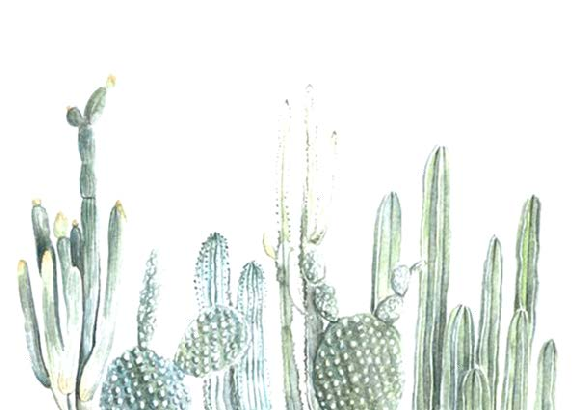 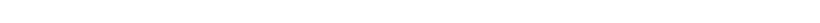 75